Головне управління статистики  у Луганській області
пропонує до Вашої уваги:Статистичний щорічник Луганської області за 2017 рік
Сєвєродонецьк
2018
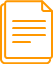 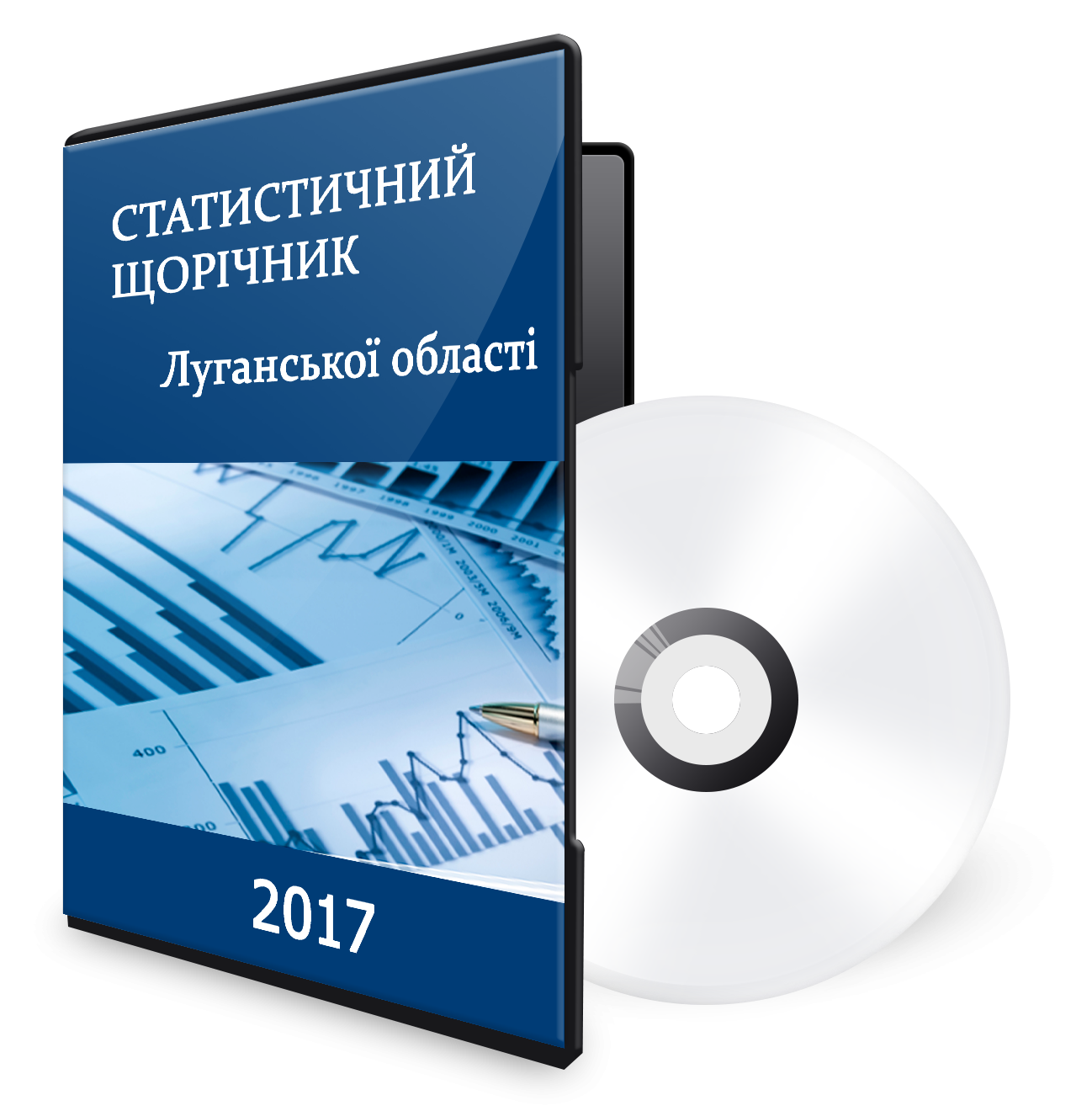 Статистичний збірник містить дані:
про соціально-економічне становище Луганської області та її регіонів у 2017 році порівняно з попередніми роками;

показники системи національних рахунків, матеріального виробництва, фінансової та соціальної сфери, населення;

окремі зіставлення по регіонах України;

методологічні пояснення;

графіки та діаграми;

предметно-алфавітний покажчик.
2
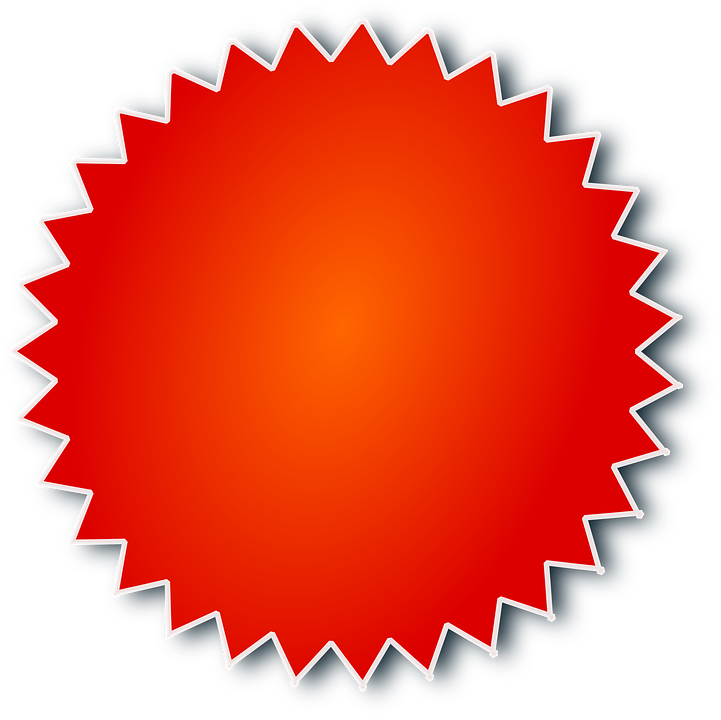 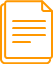 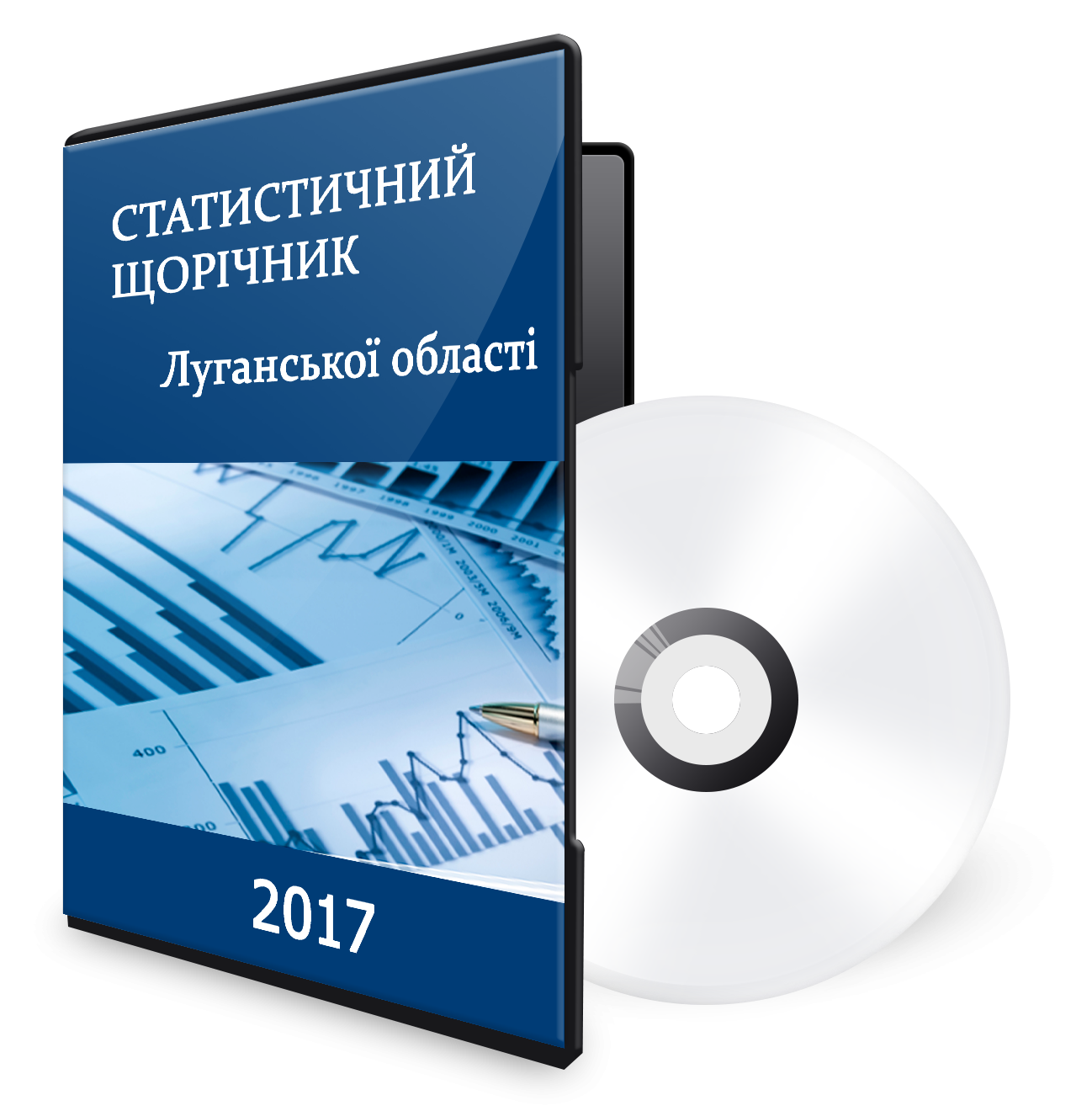 183, 44 грн
За довідками та з приводу придбання звертатися:

Головне управління статистики у Луганській області
Управління поширення інформації та  комунікацій

адреса: 93402, м. Сєвєродонецьк, вул. Вілєсова, 1-в, 
6 поверх, кімната 108
телефон: (06452) 2-10-21, моб. тел. 0991329945
електронна пошта: gus_lg@ukrstat.gov.ua
веб-сайт: www.lg.ukrstat.qov.ua
вартість  збірника  - 183, 44 грн
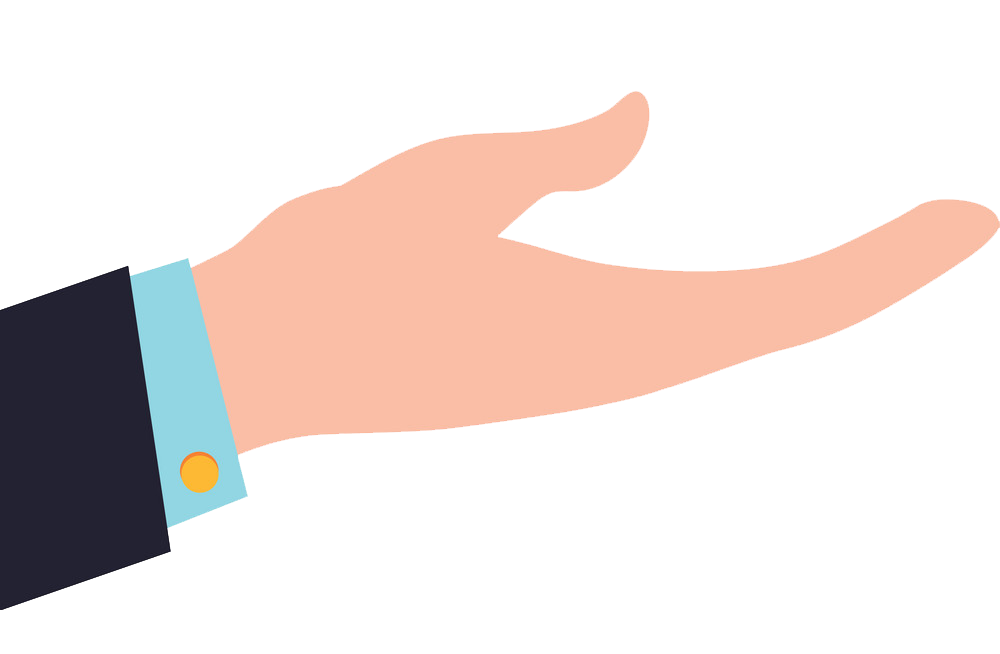 3
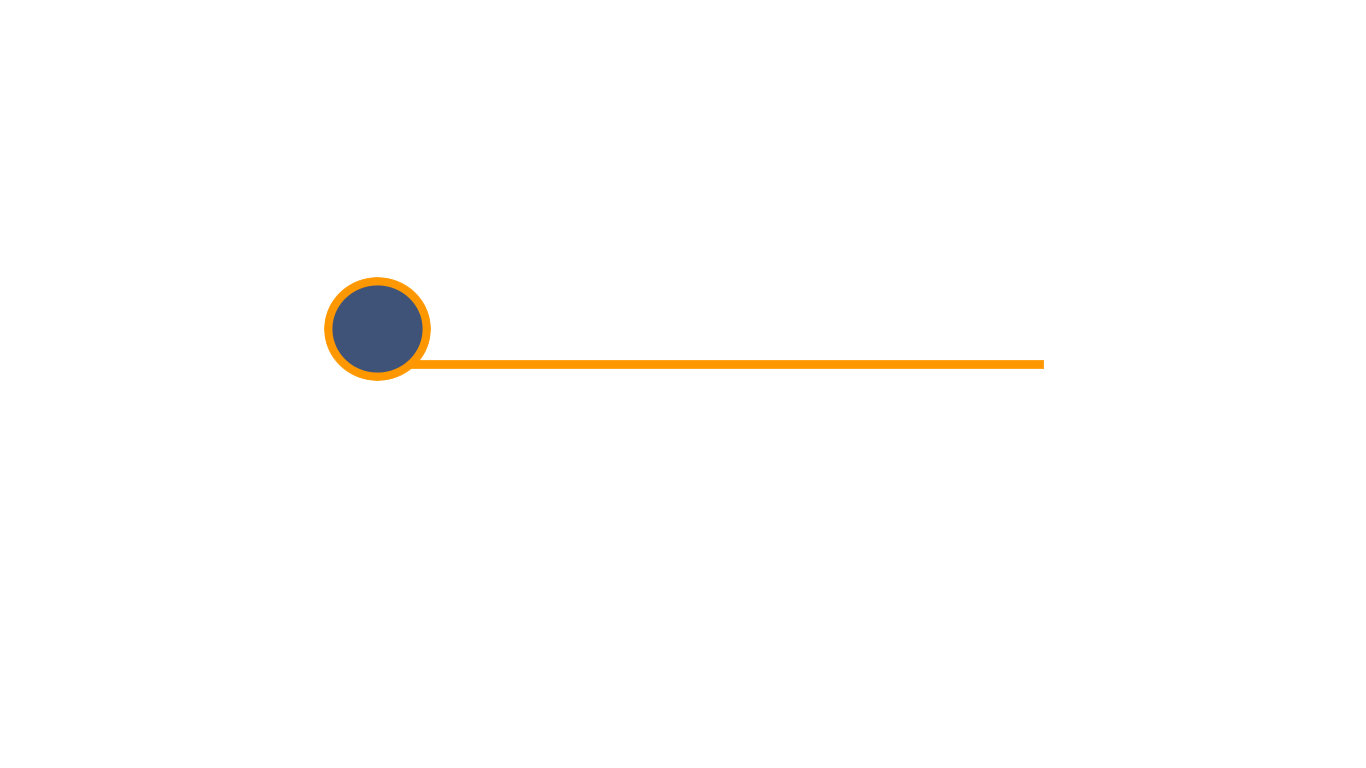 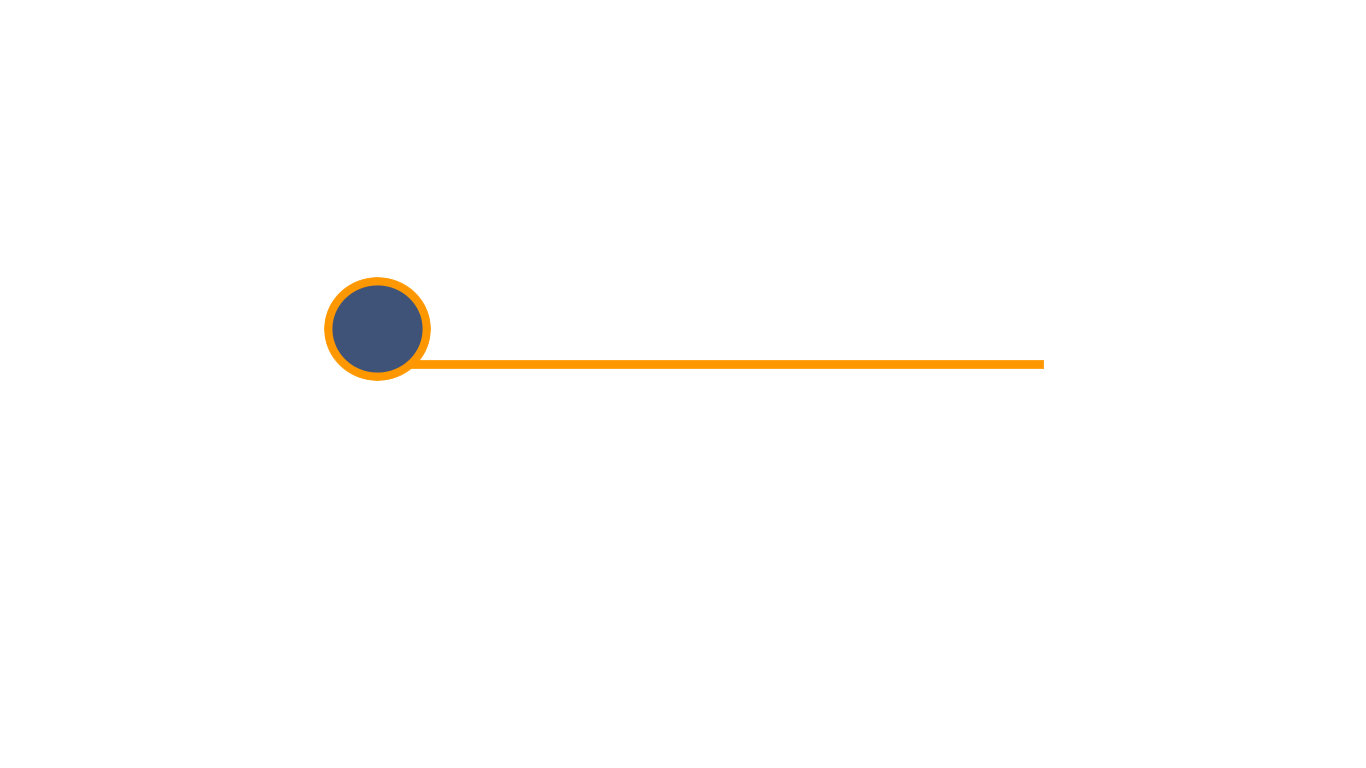 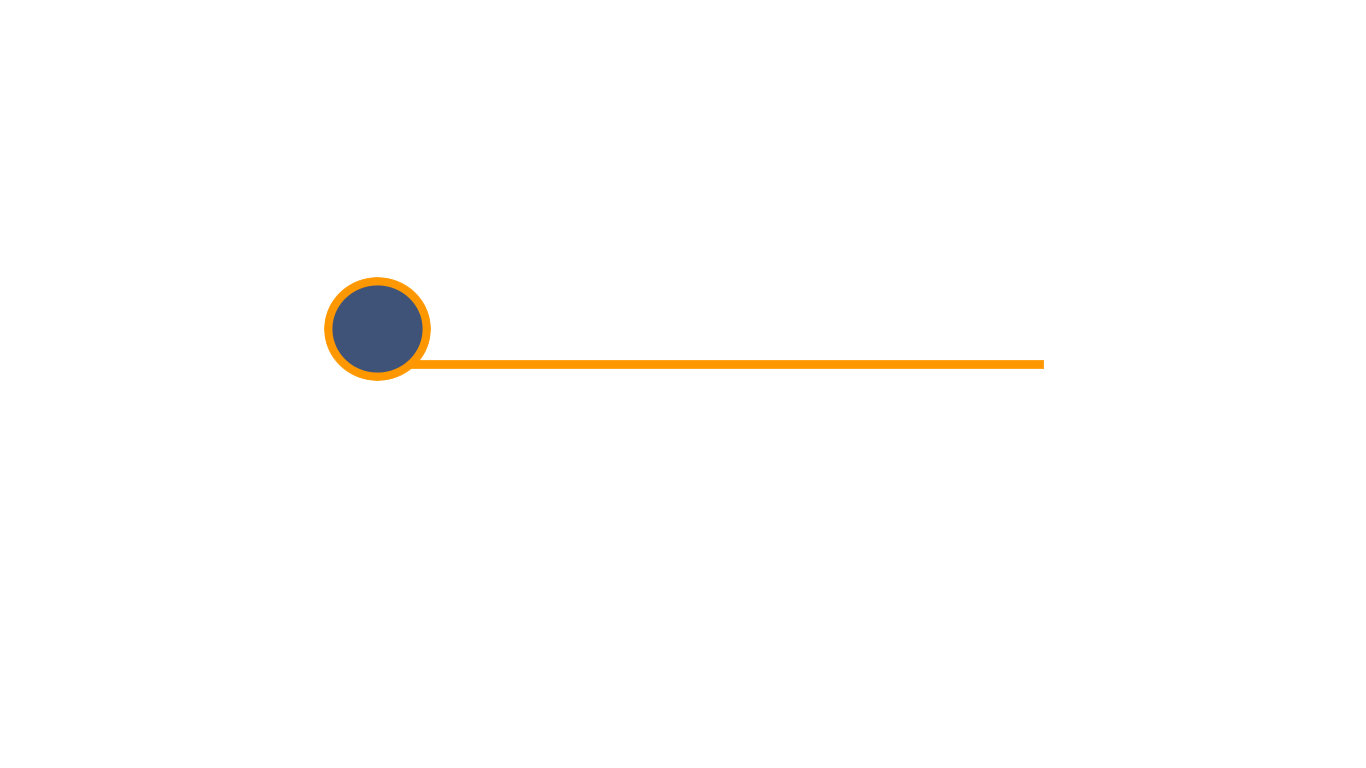 РОЗДІЛИ:
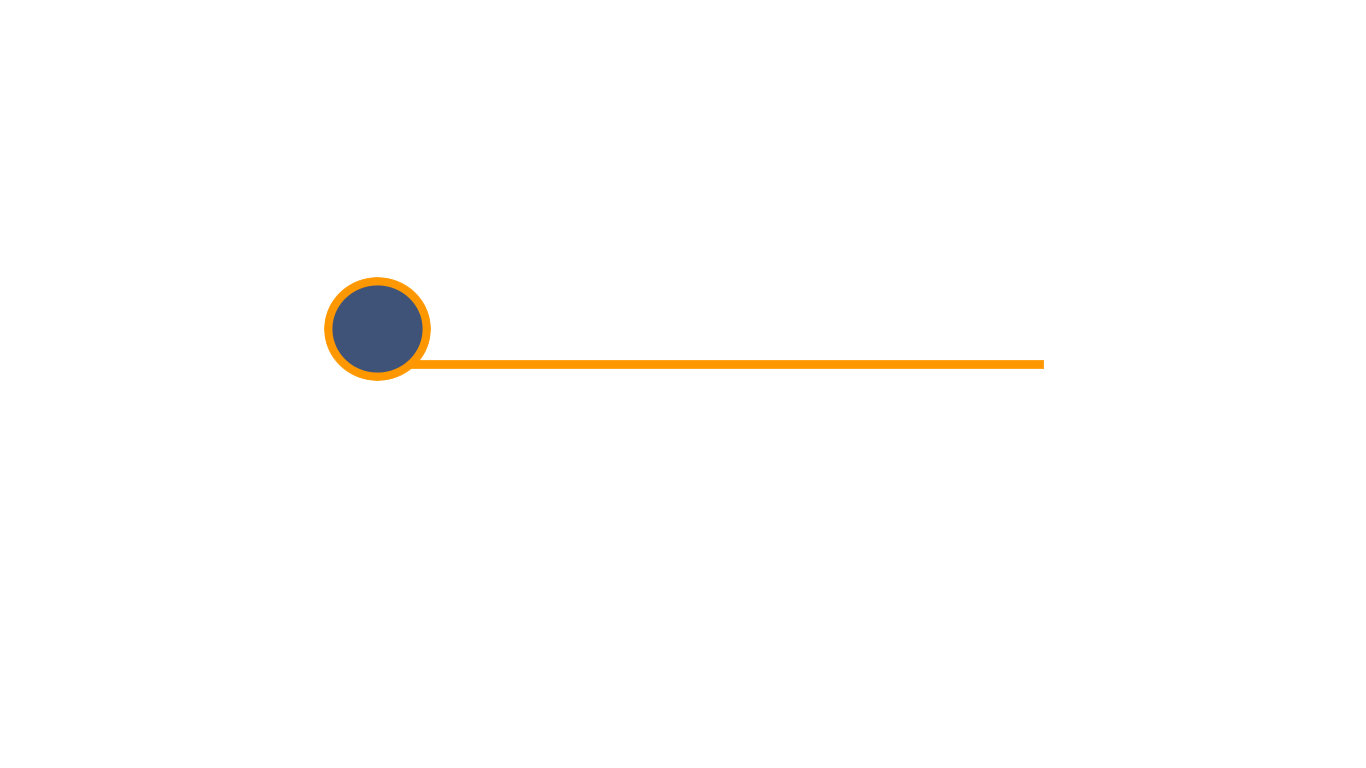 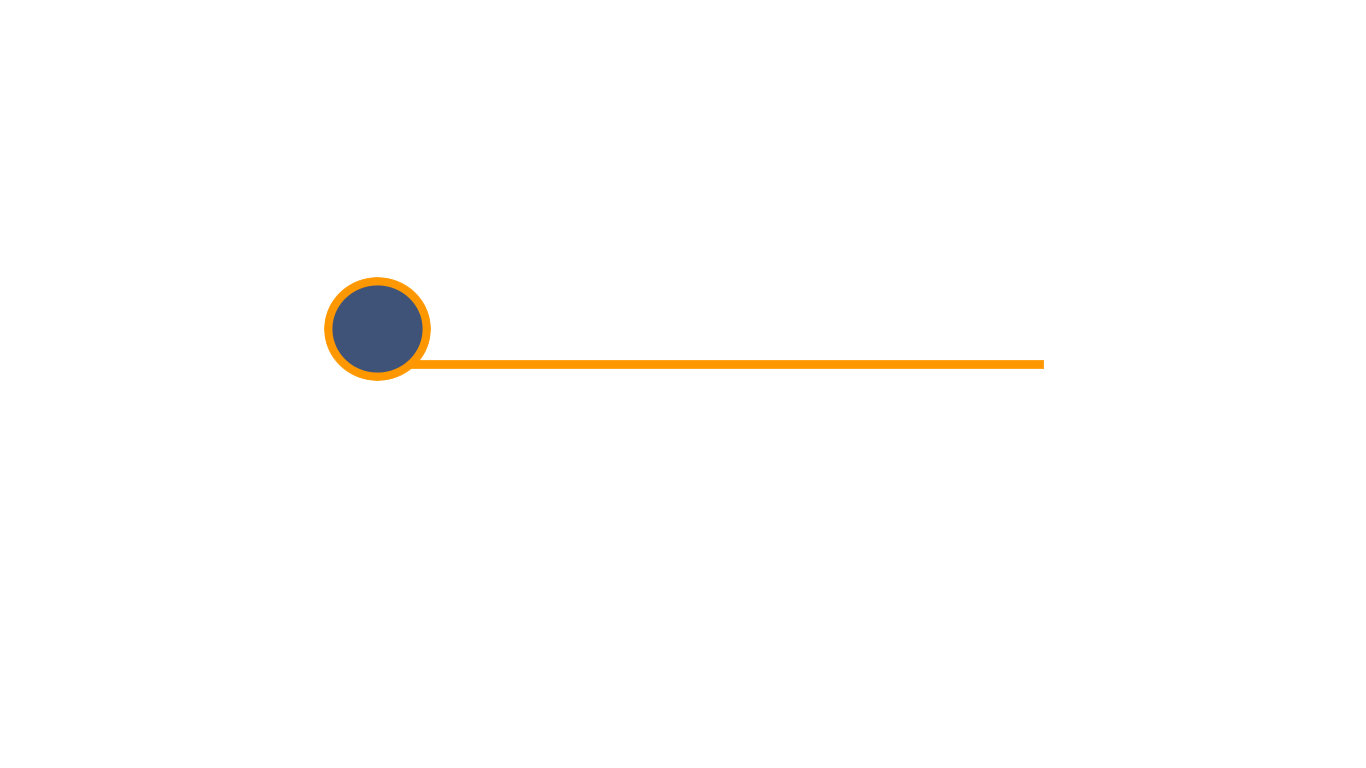 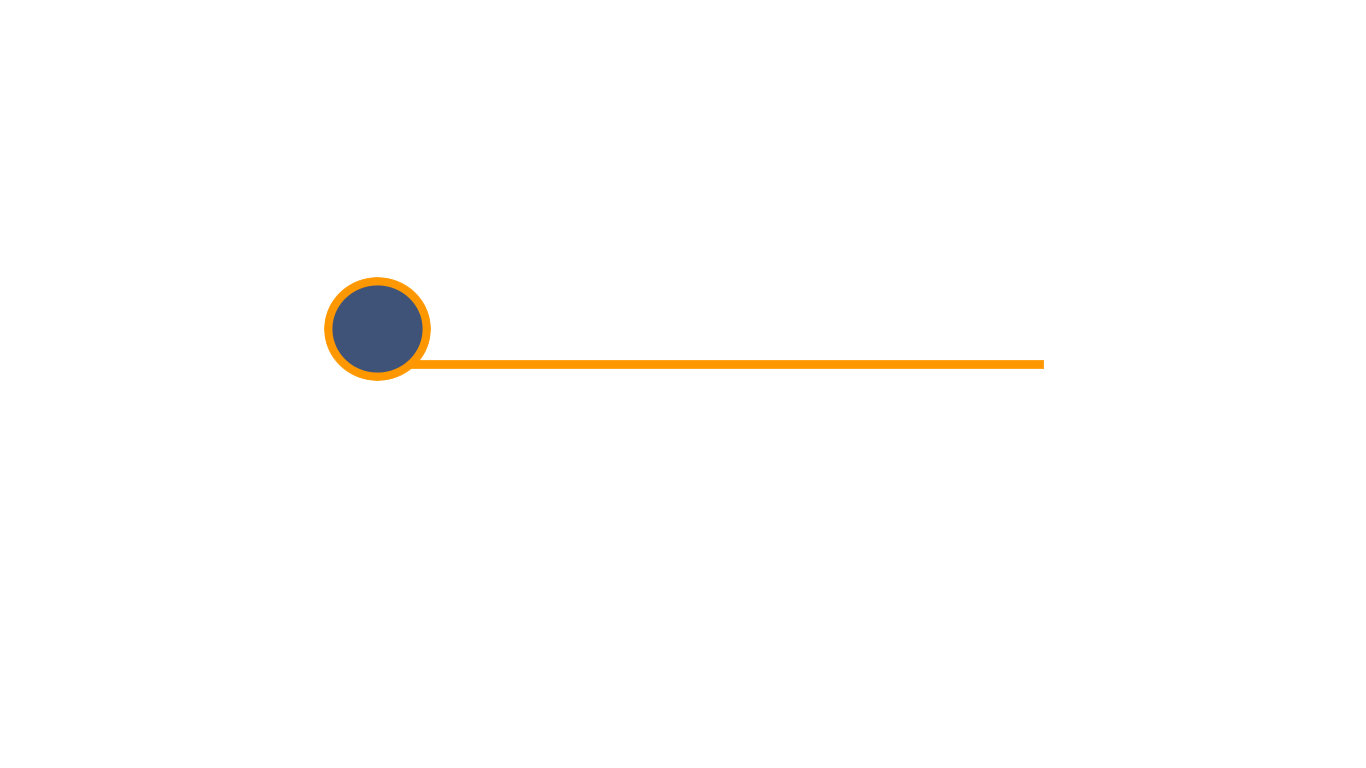 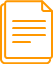 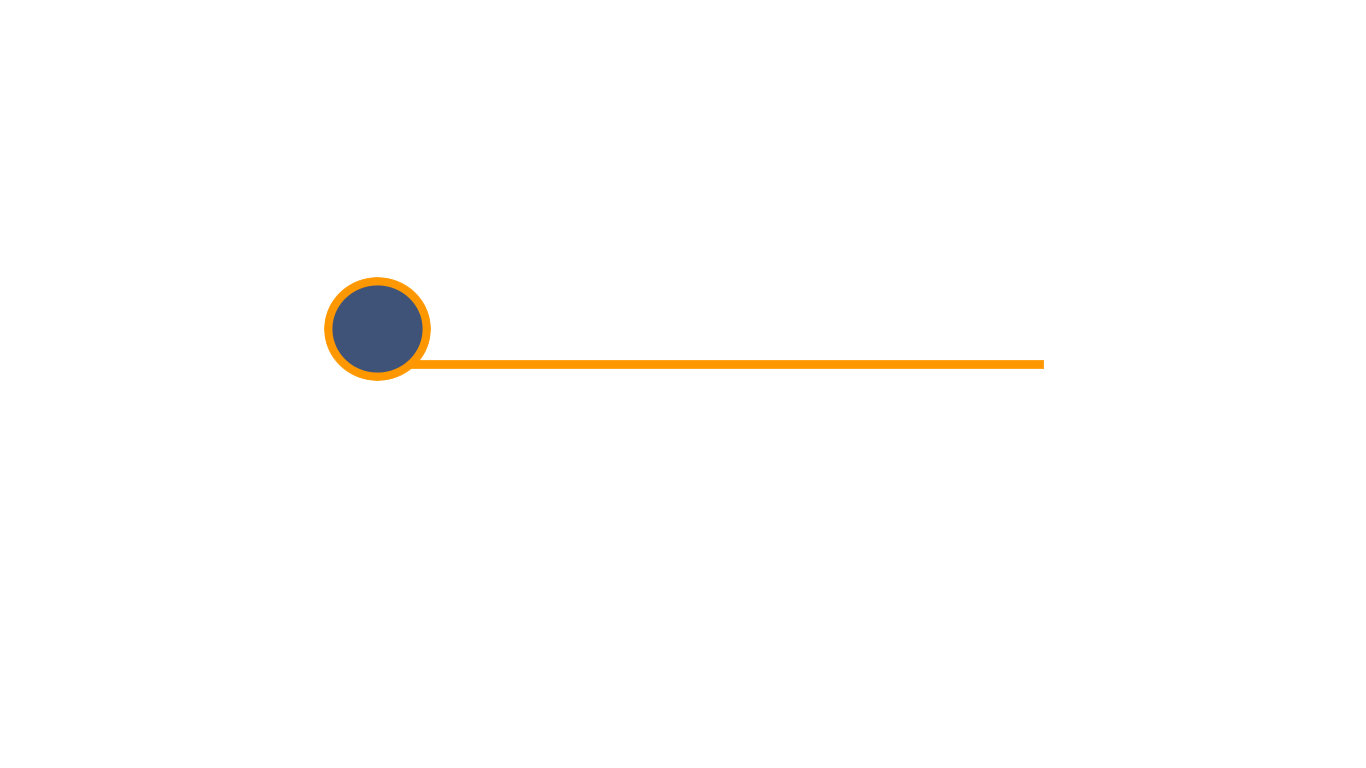 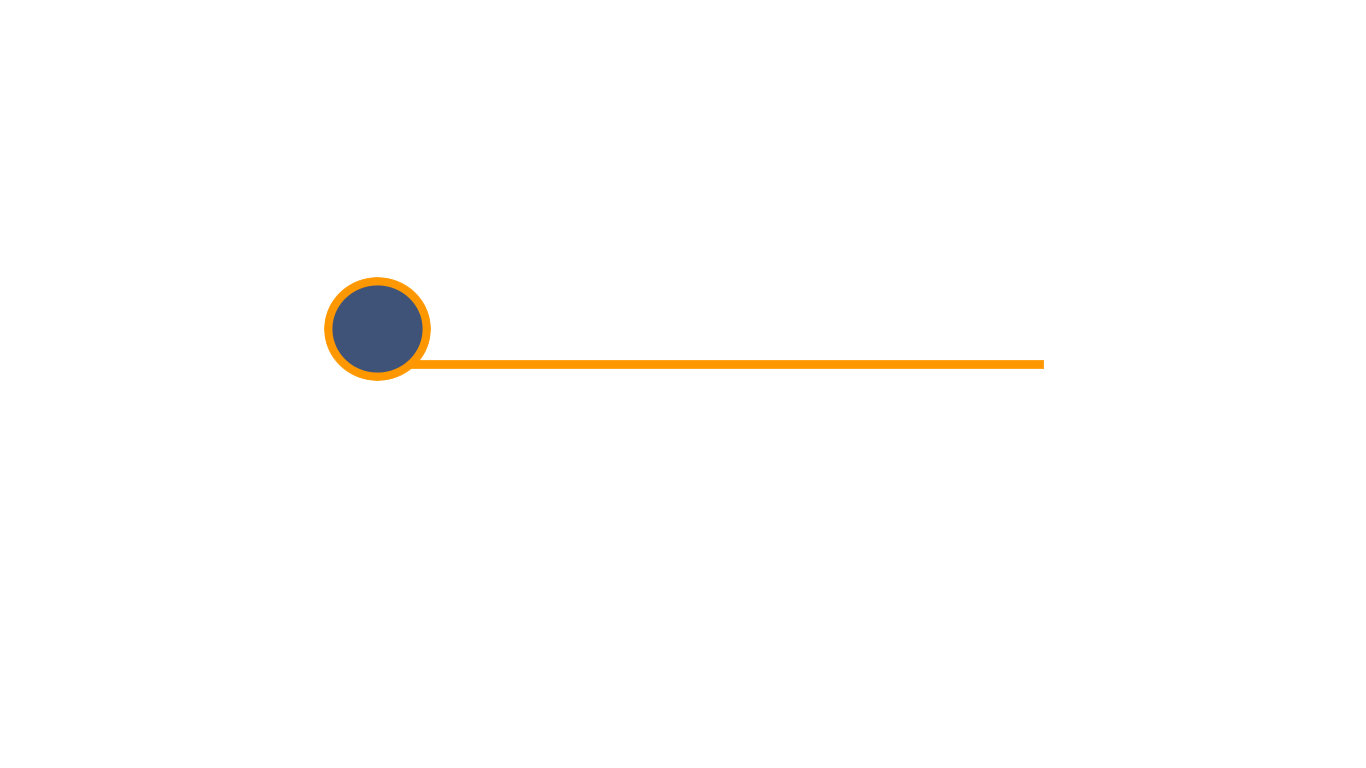 Основні геополітичні та економічні характеристики
23
1
12
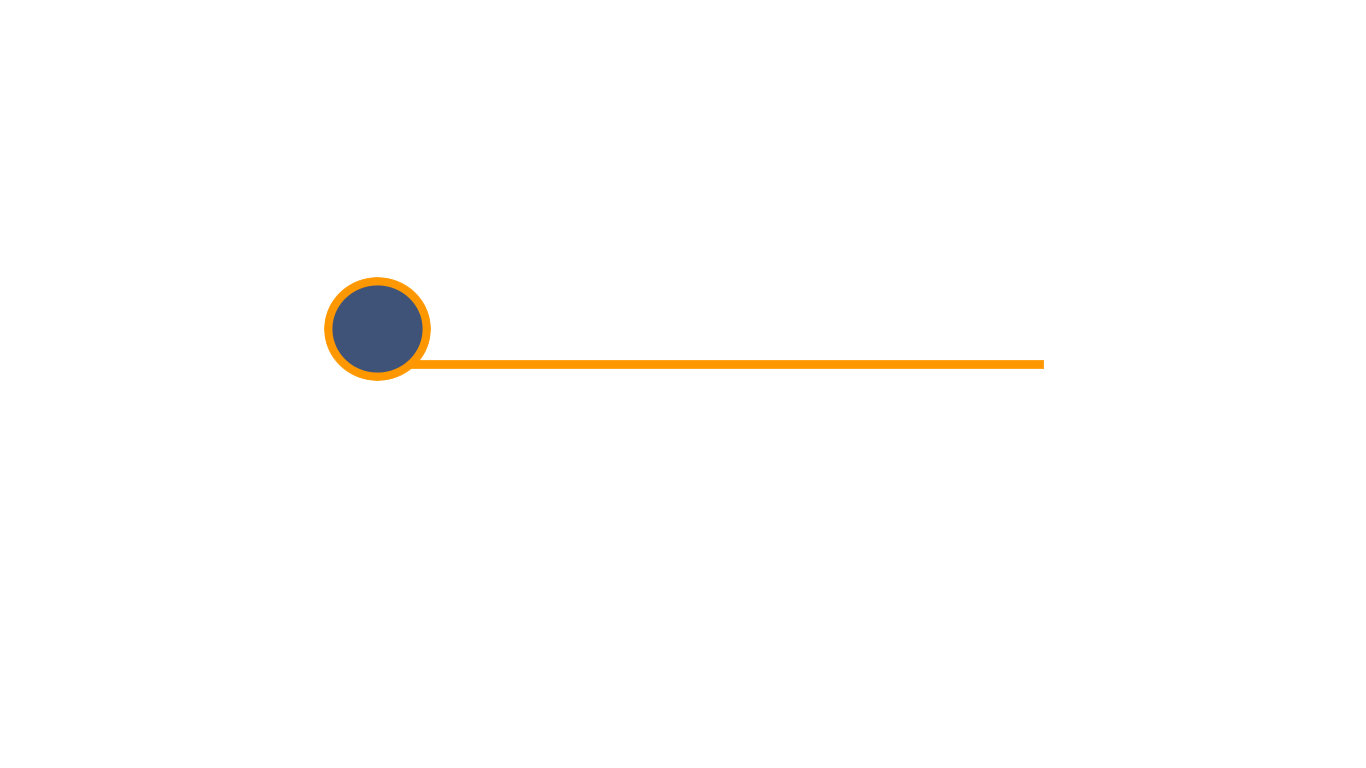 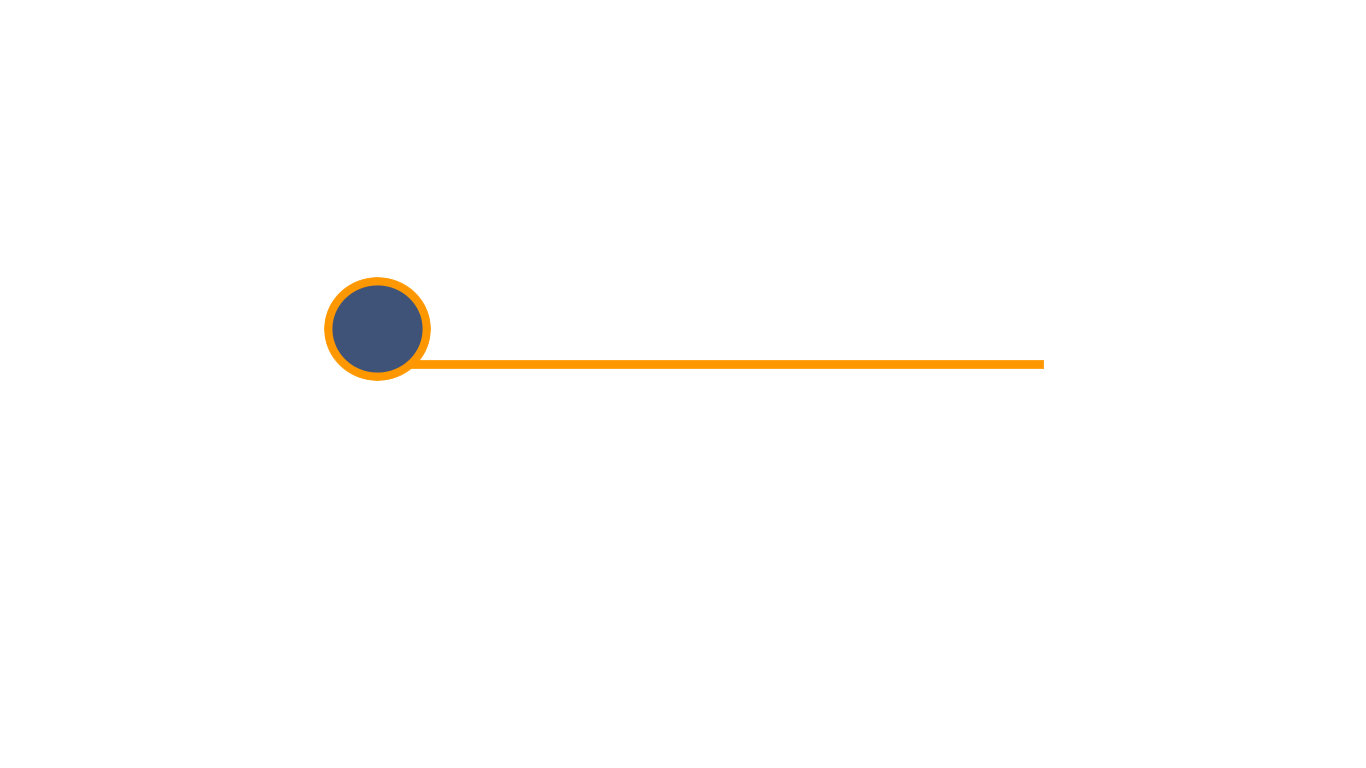 Наука та інновації
Ціни
Єдиний державний реєстр підприємств 
та організацій (ЄДРПОУ)
24
2
13
Окремі зіставлення по регіонах України
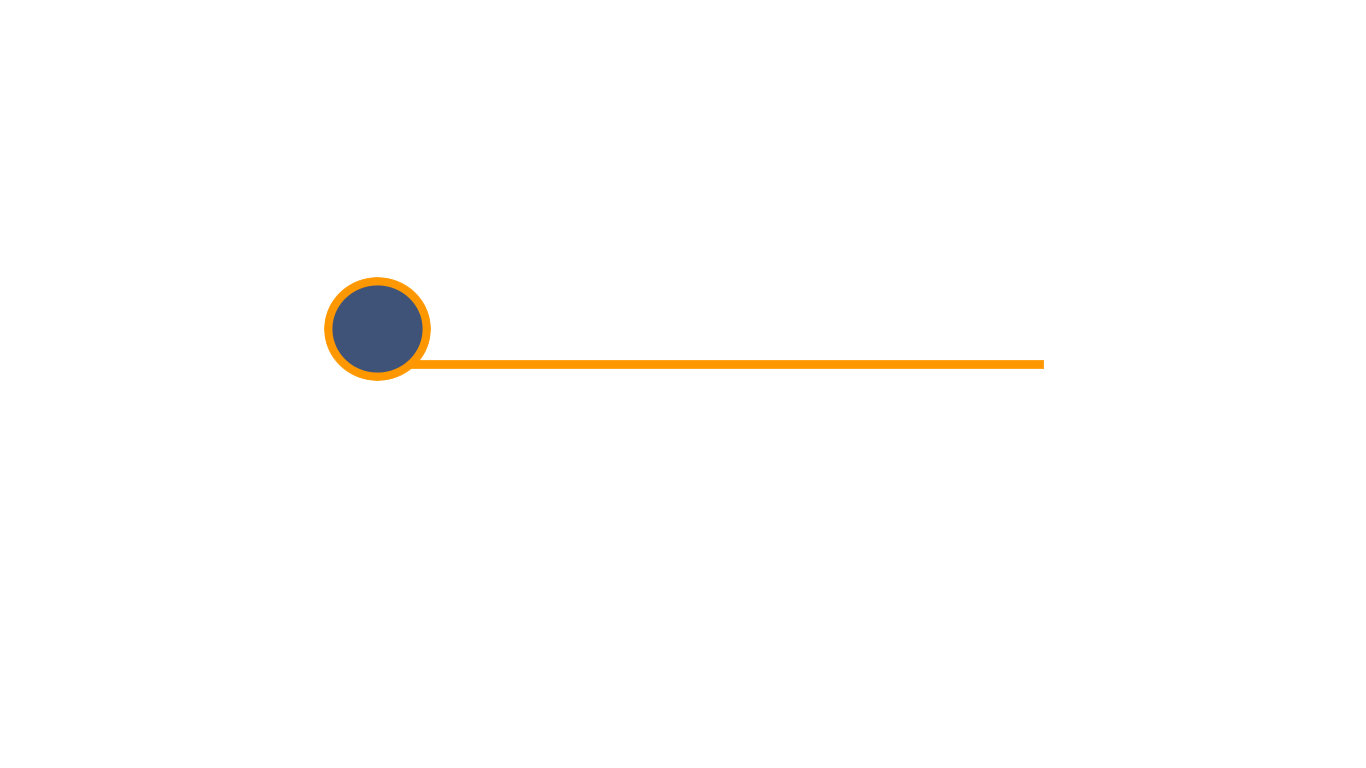 Населення та міграція
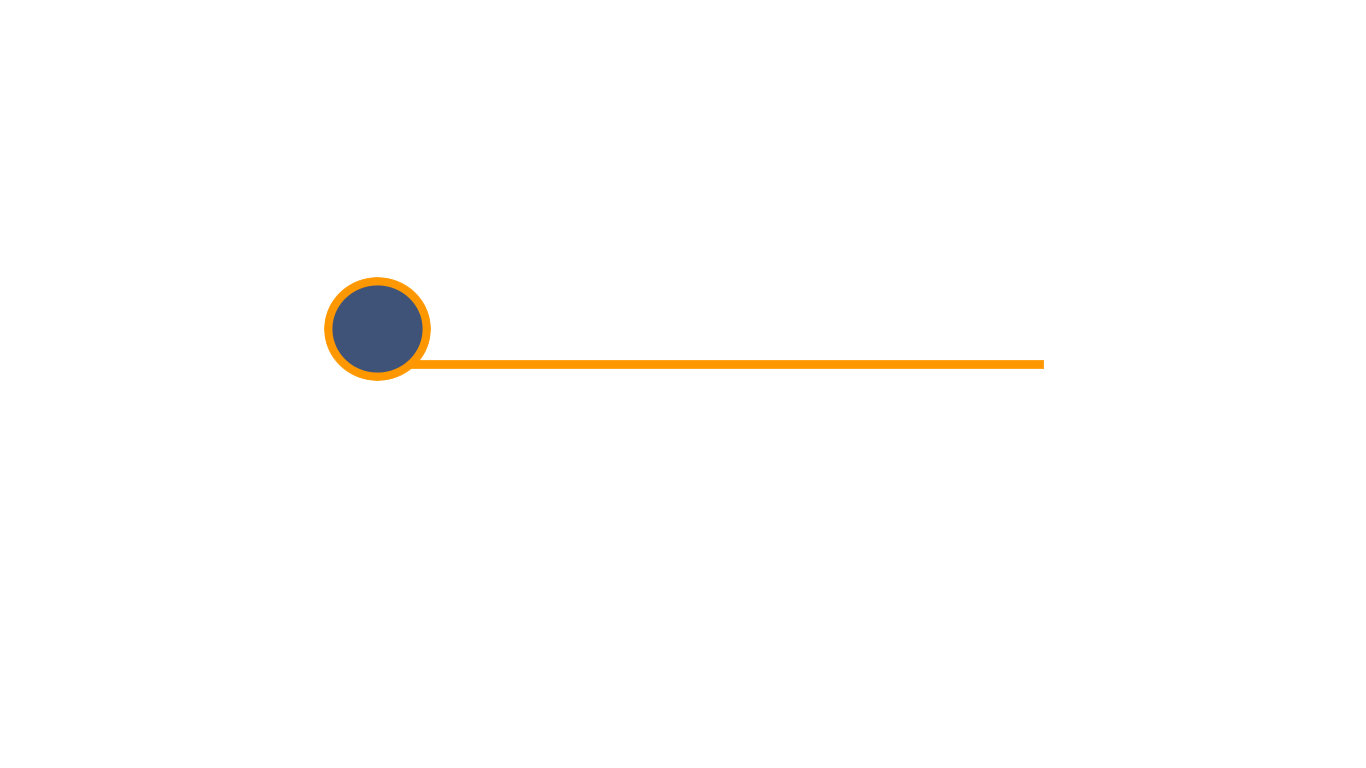 14
3
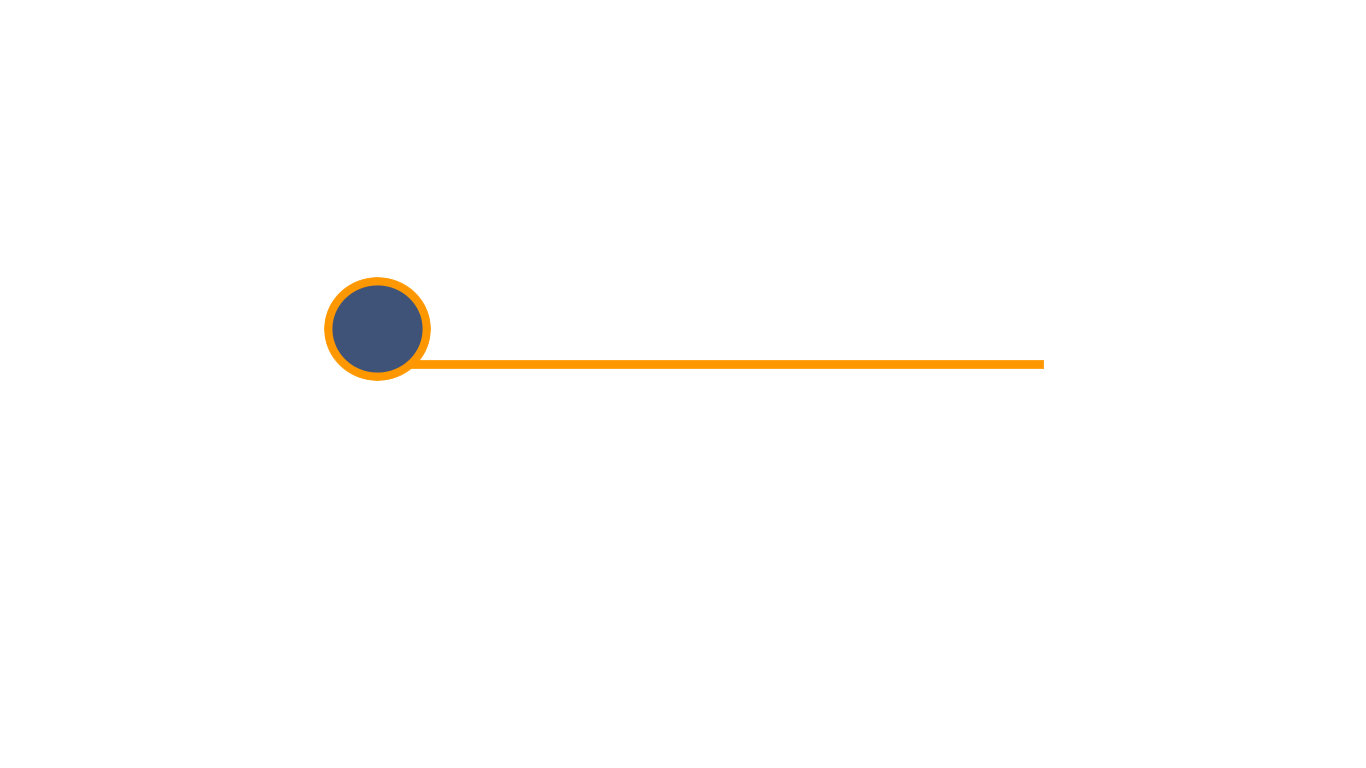 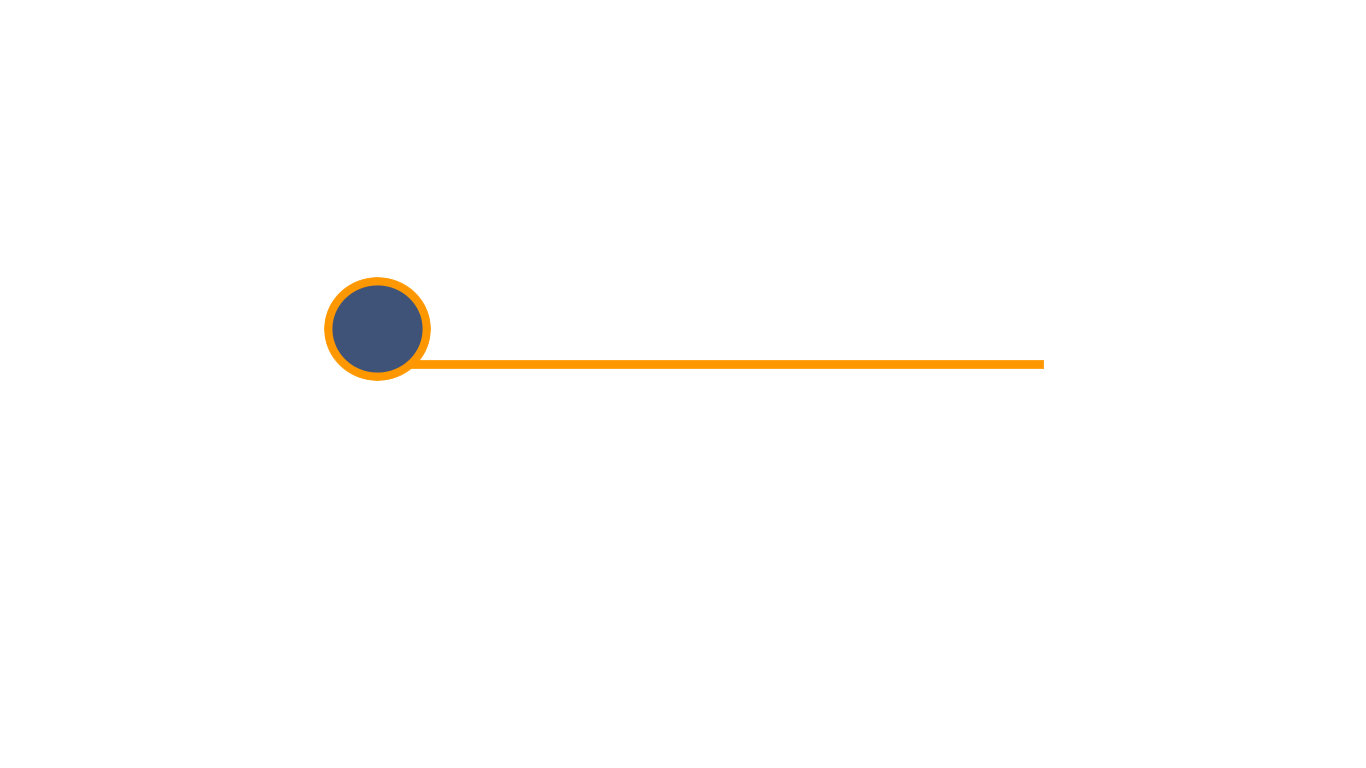 Енергетика
Ринок праці
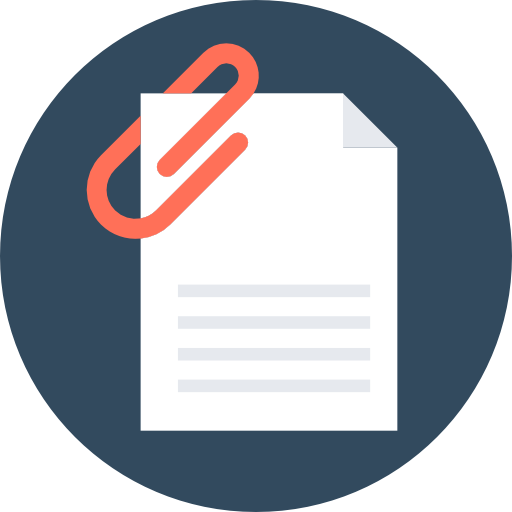 4
15
Промисловість
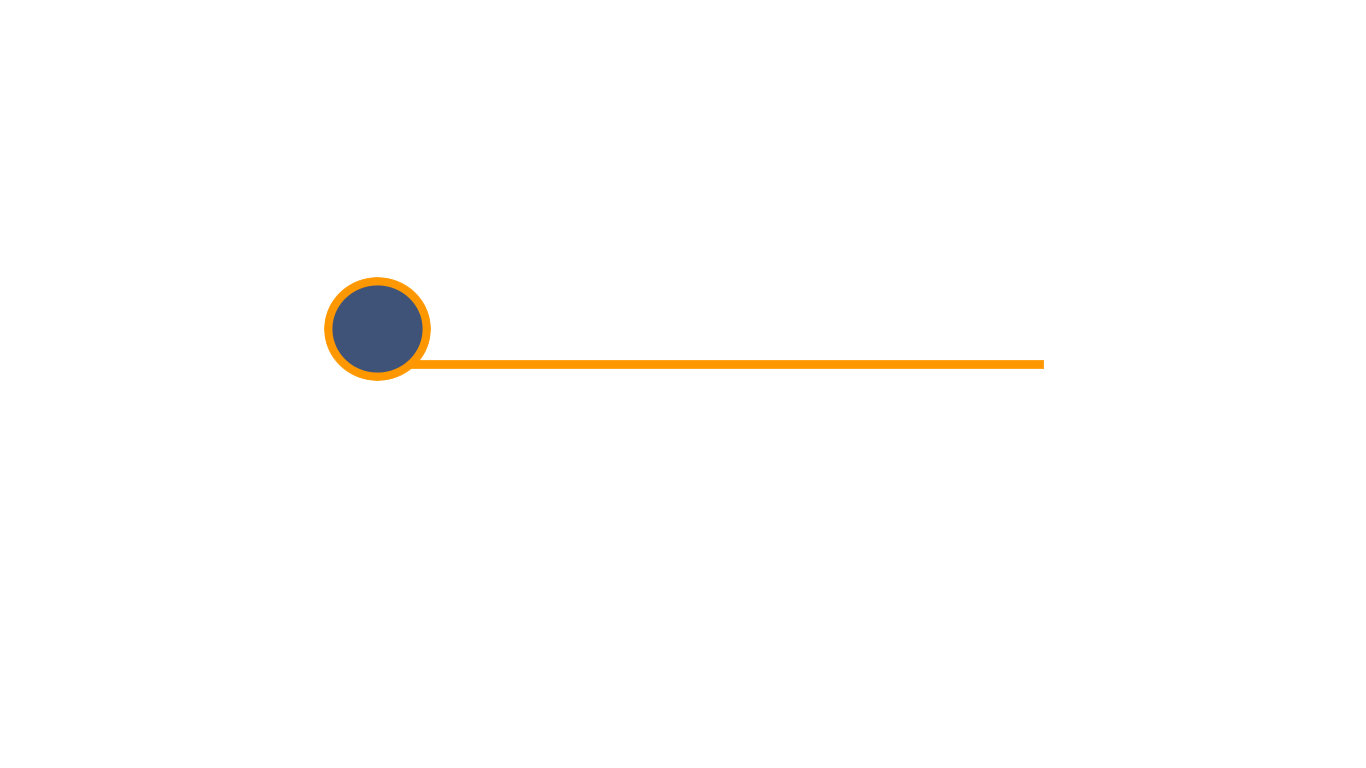 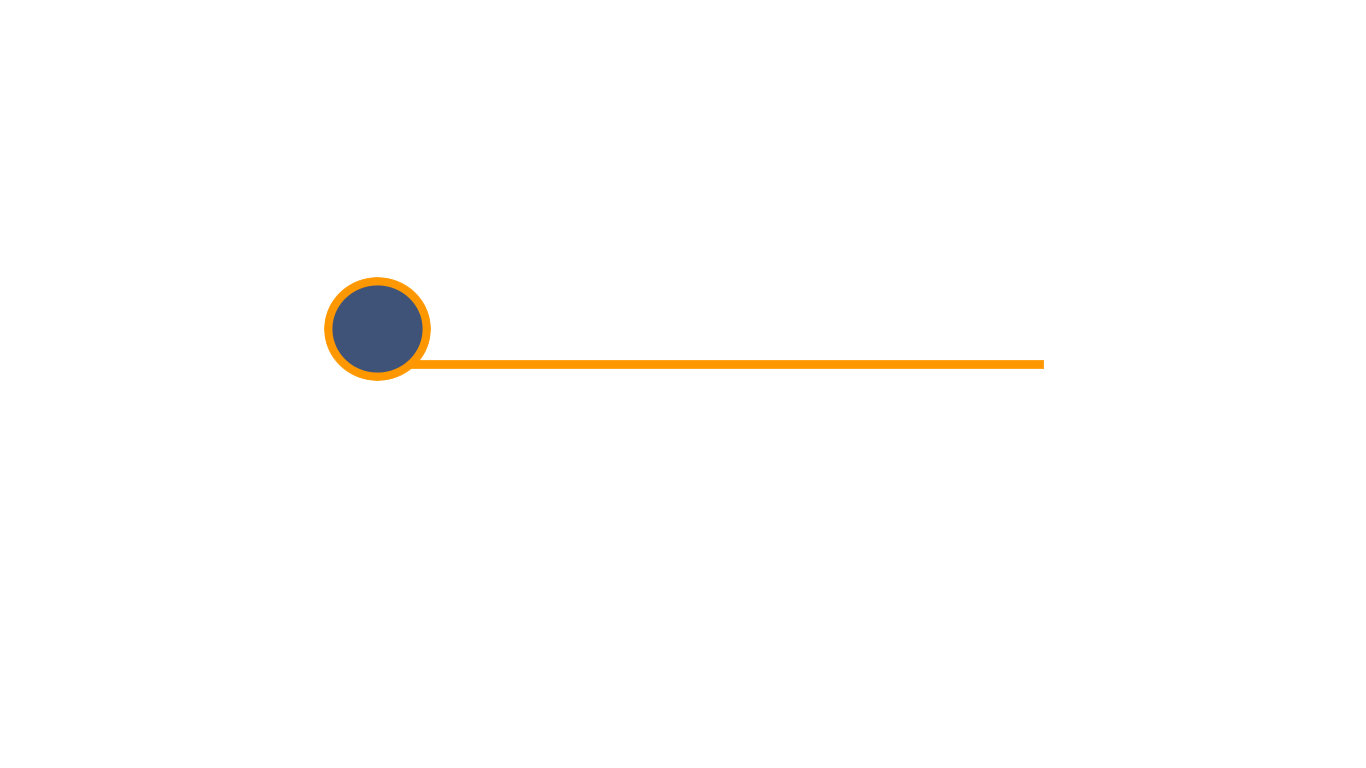 Доходи та умови життя
Сільське господарство, мисливство, 
лісове господарство, рибне господарство
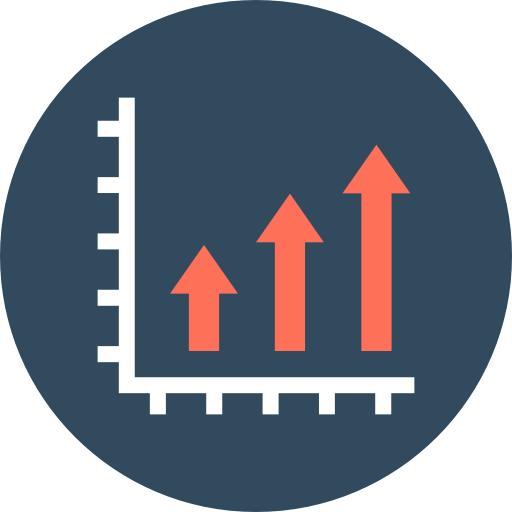 16
5
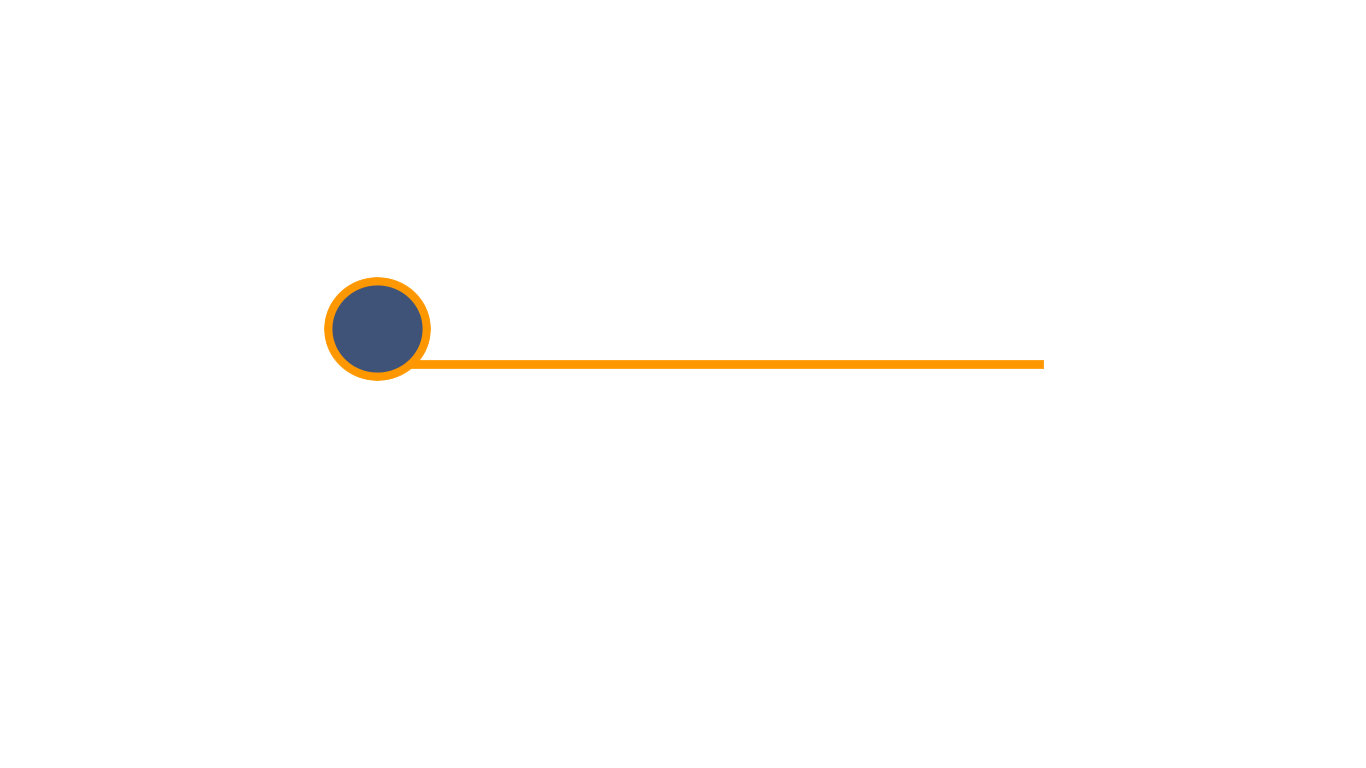 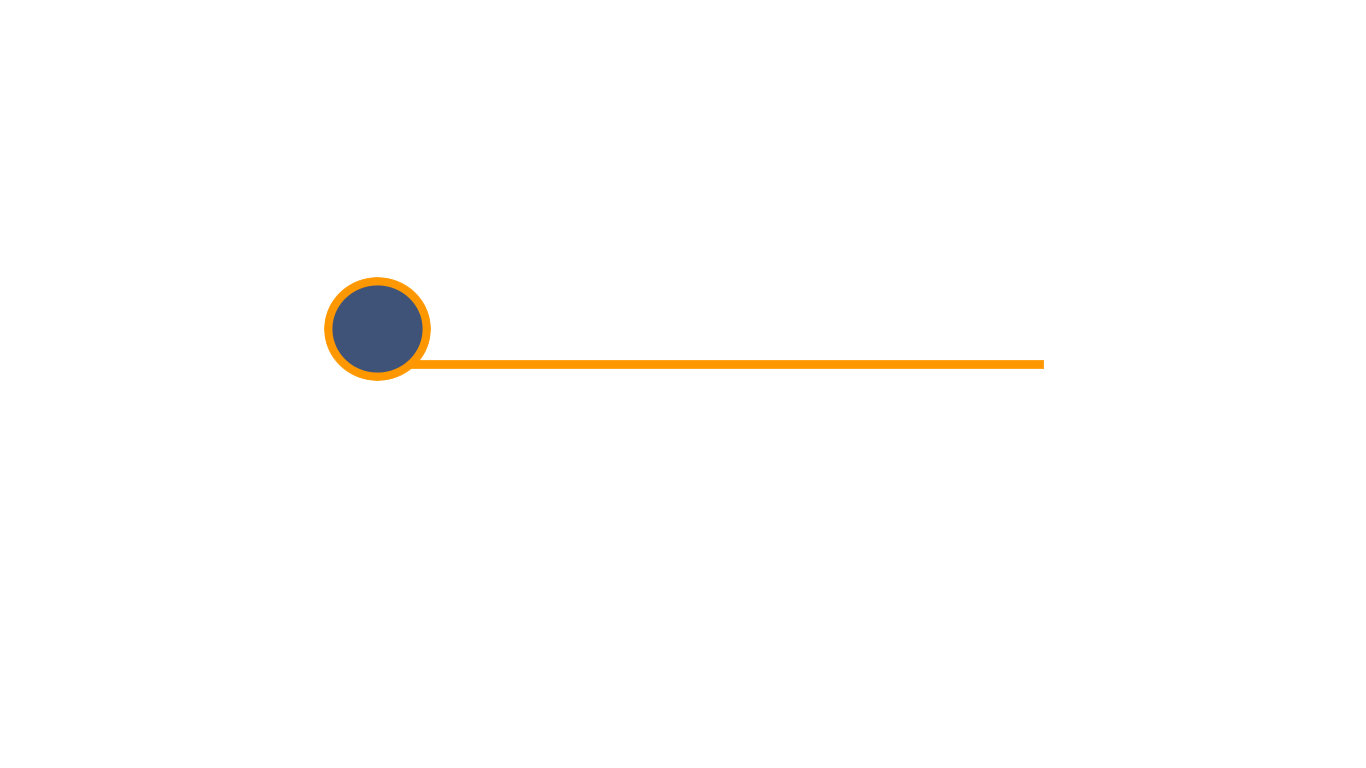 Населені пункти та житло
6
17
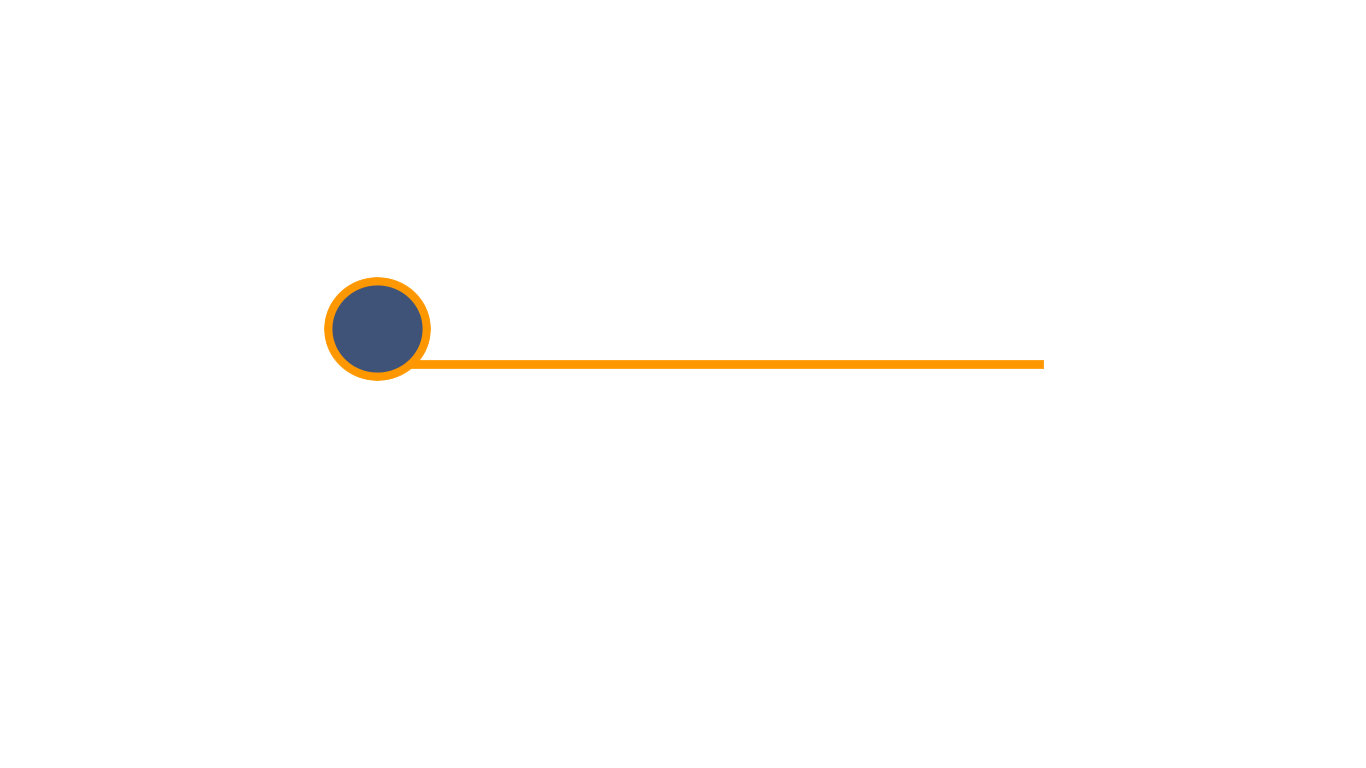 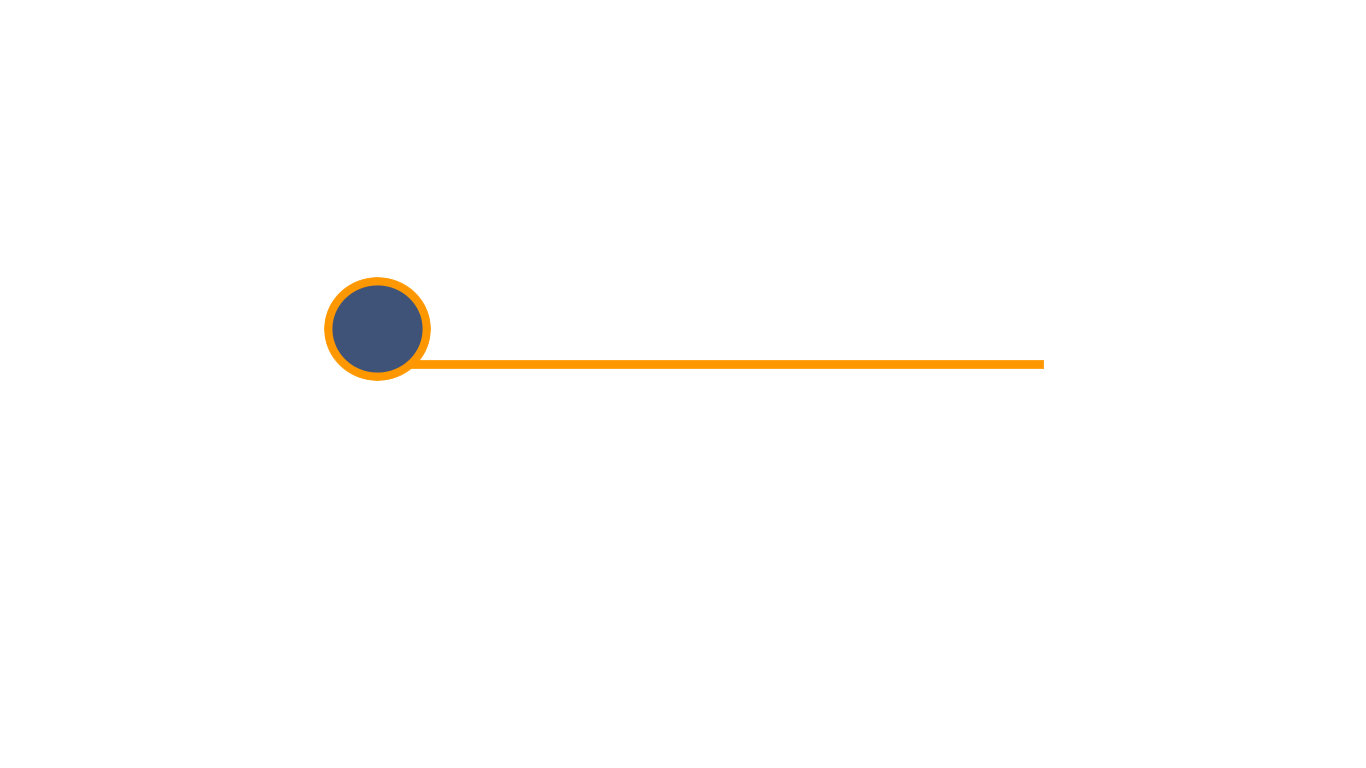 Освіта
Будівництво
18
7
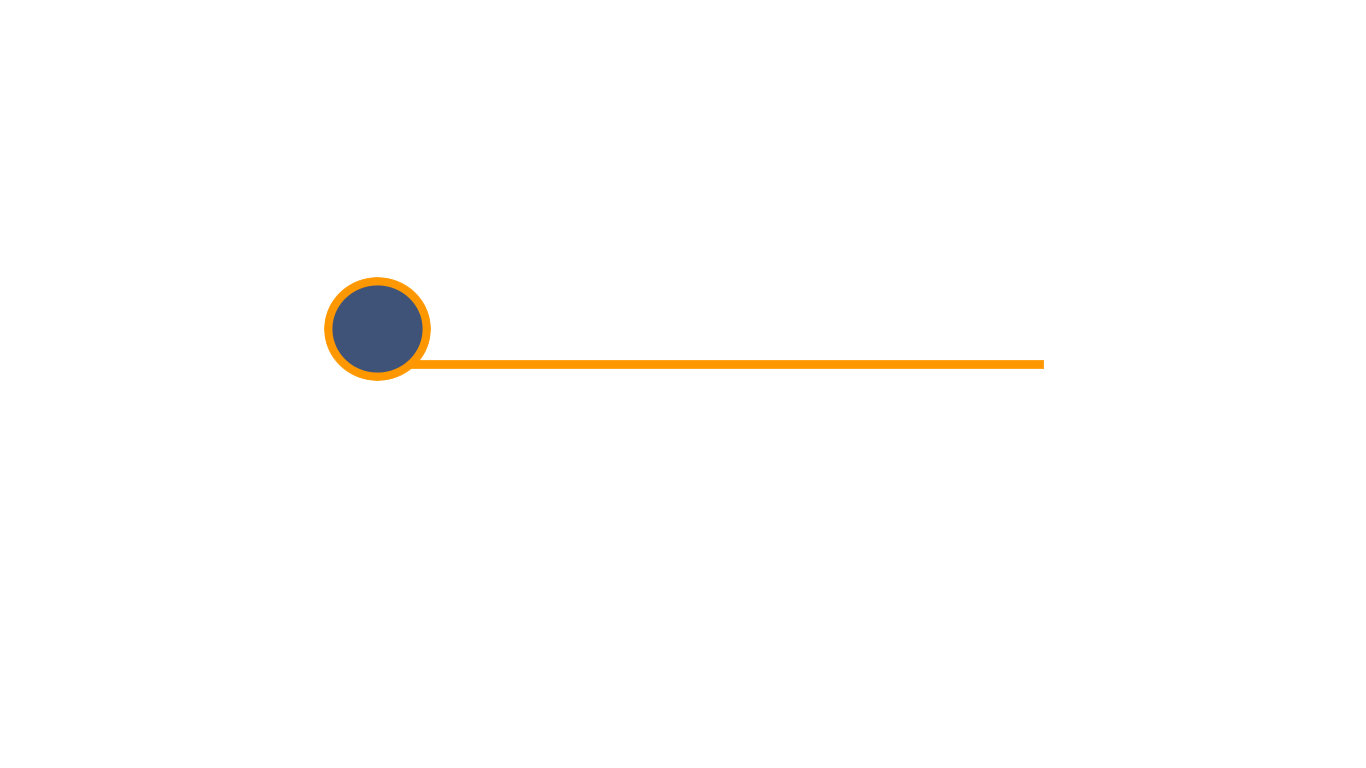 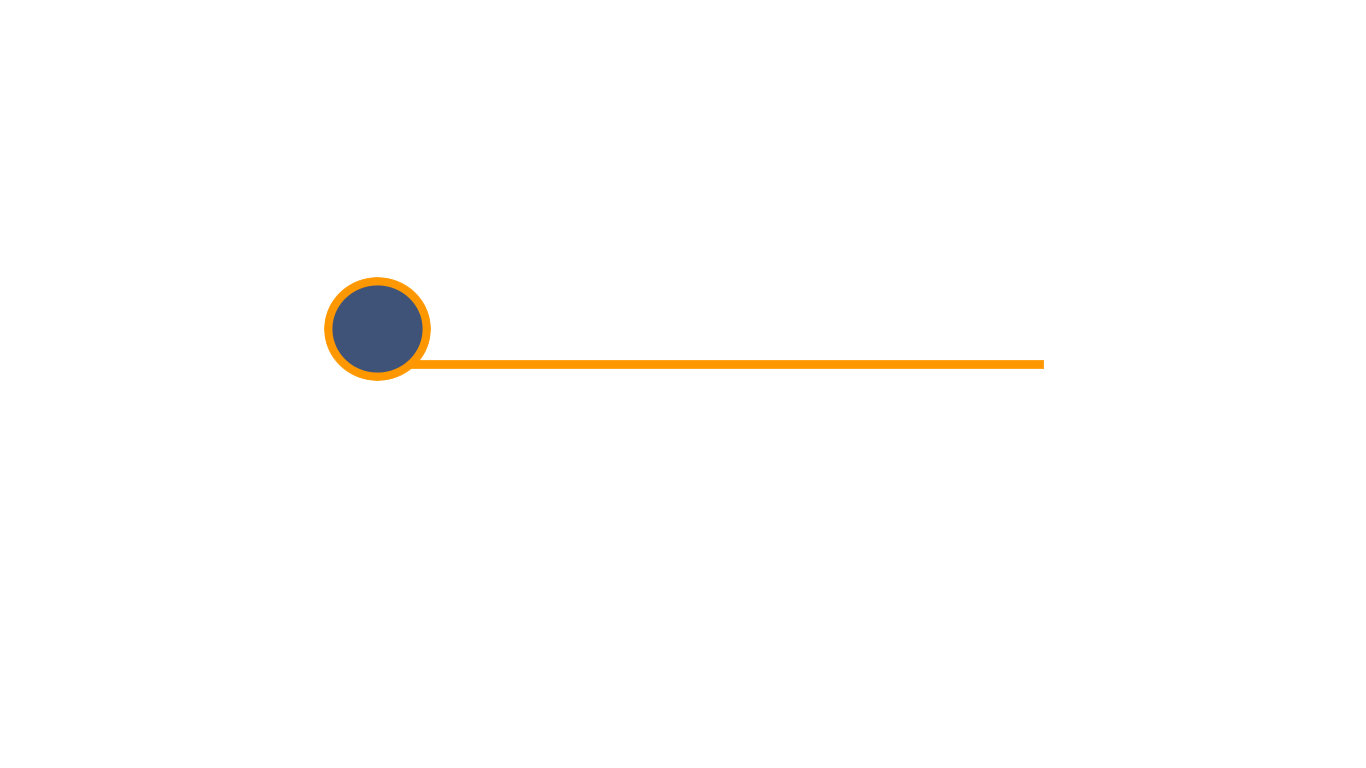 Капітальні інвестиції
Охорона здоров'я та соціальний захист
8
19
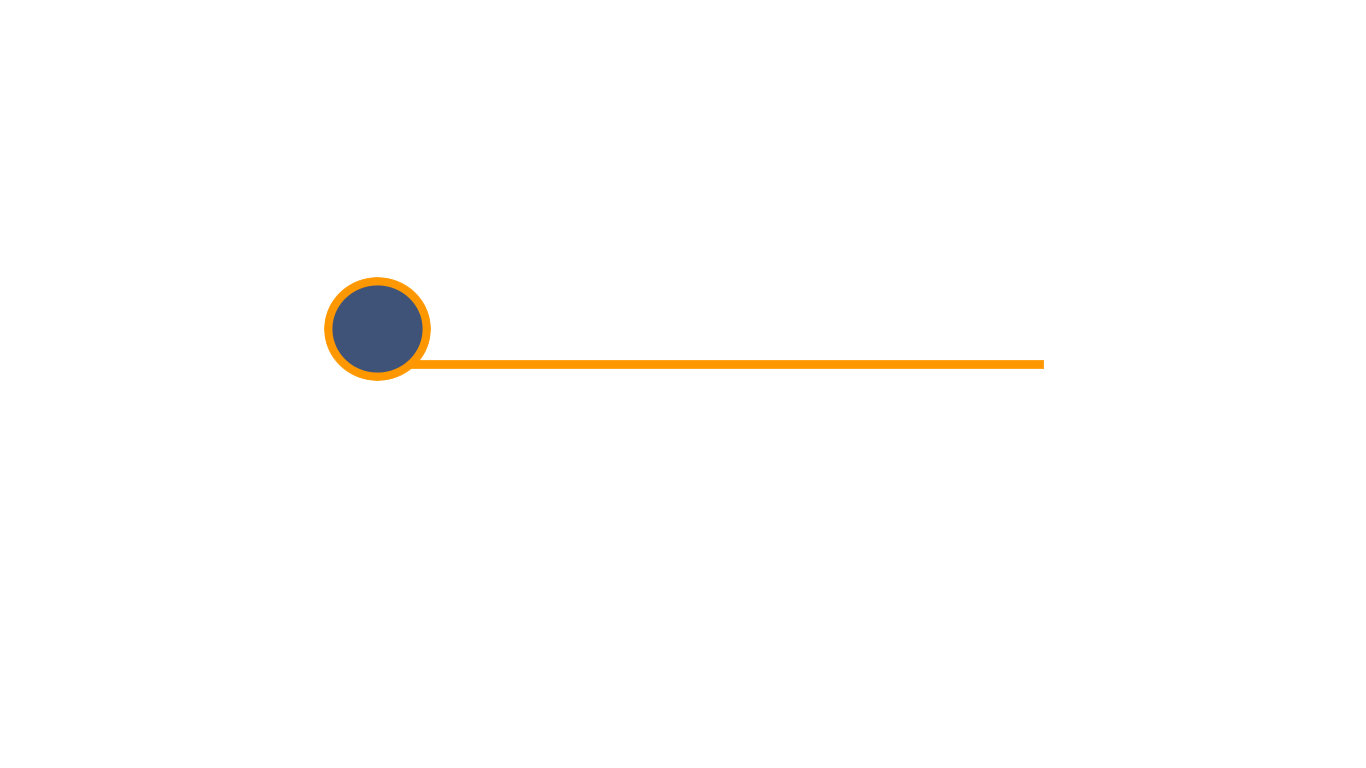 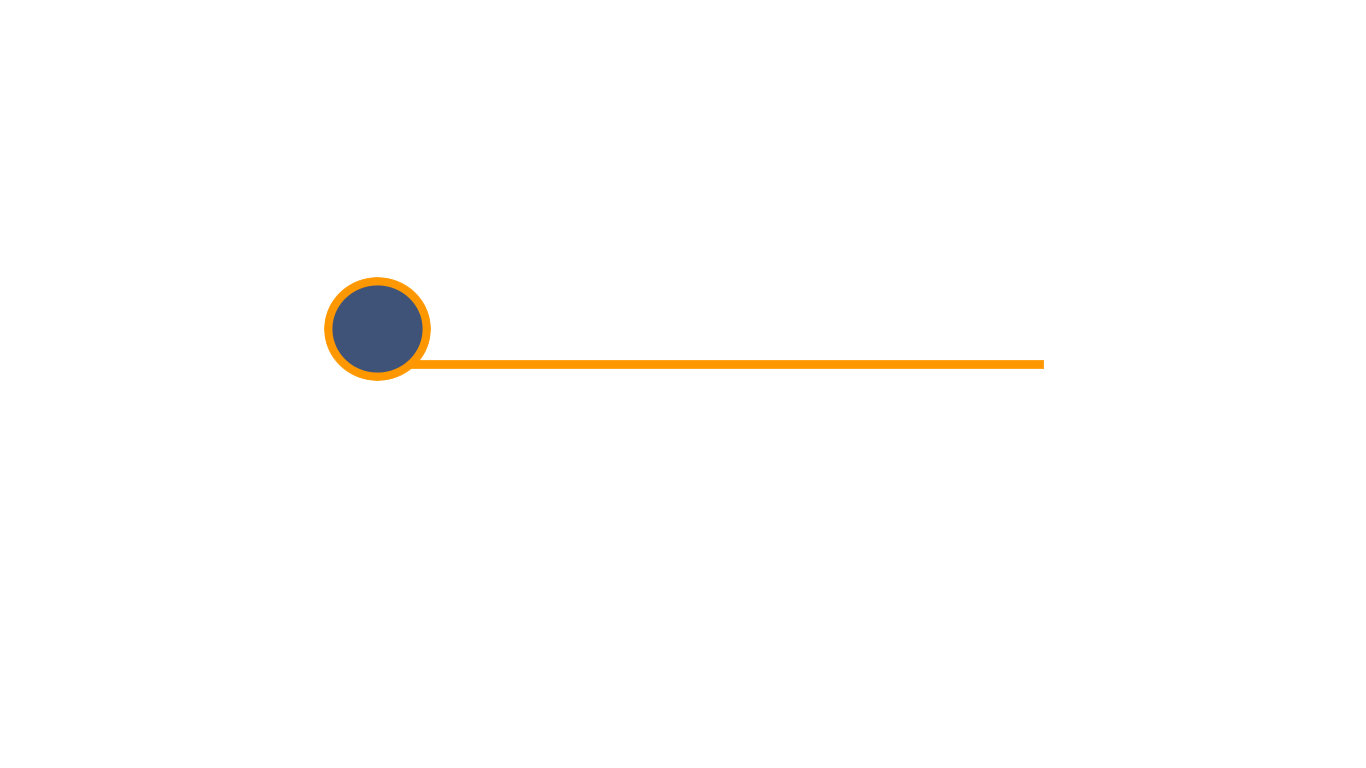 Транспорт і зв'язок
Культура, відпочинок, спорт і туризм
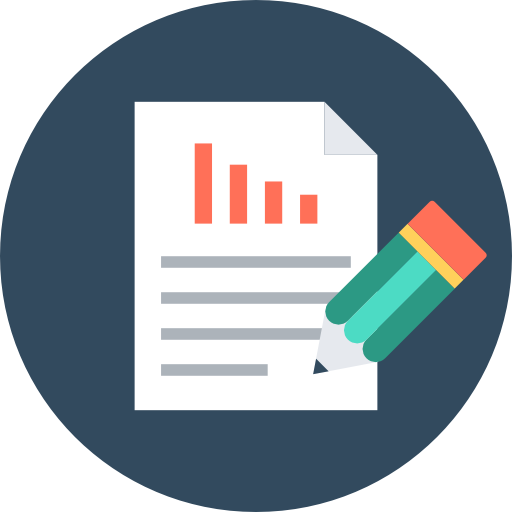 20
9
Правосуддя та злочинність
Зовнішньоекономічна діяльність
Навколишнє середовище та природні 
ресурси
21
10
Внутрішня торгівля
22
11
Діяльність підприємств
Національні рахунки
4
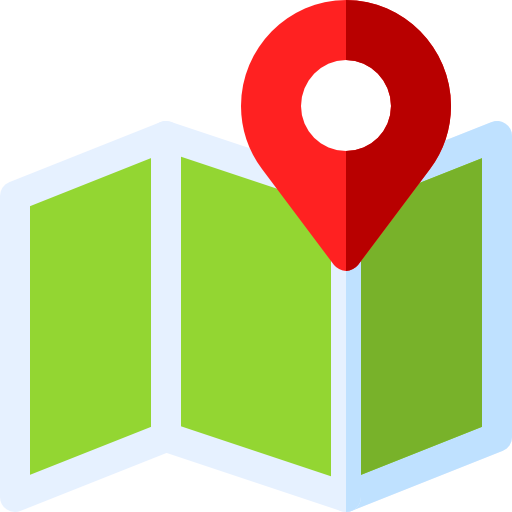 Основні геополітичні та економічні характеристики
5
Основні геополітичні та 
економічні характеристики
Адміністративно-територіальний поділ
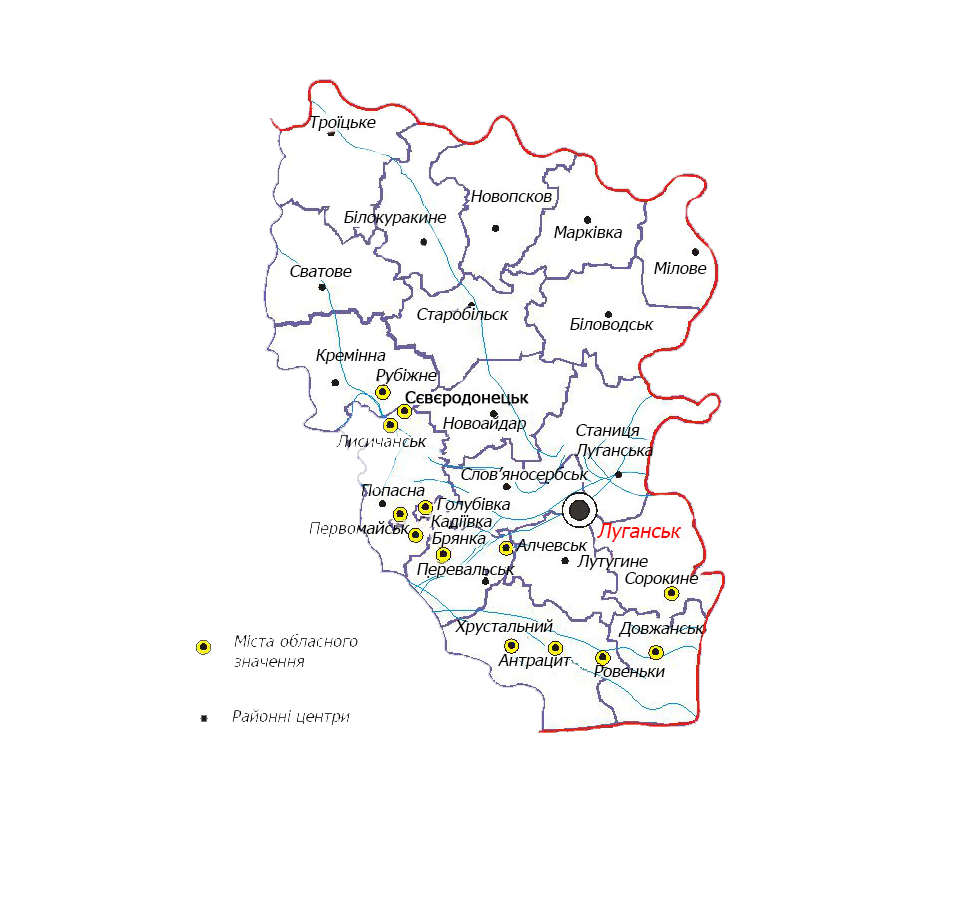 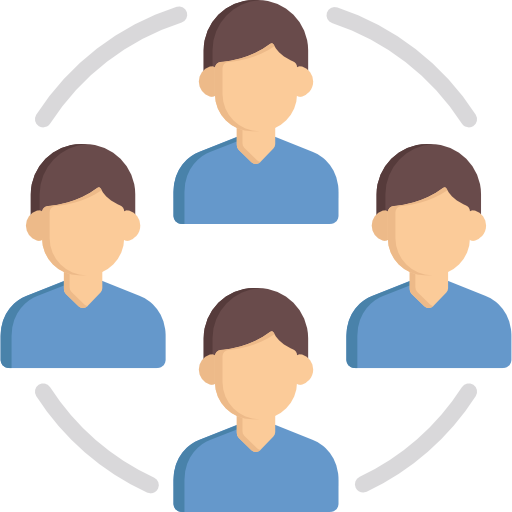 Населення  -  2 167 802  осіб
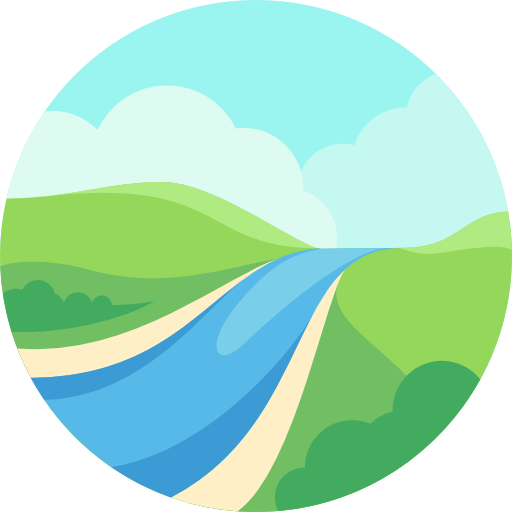 Найбільші річки - Сіверський Донець, Деркул, Айдар, Євсуг, Лугань, Біла.
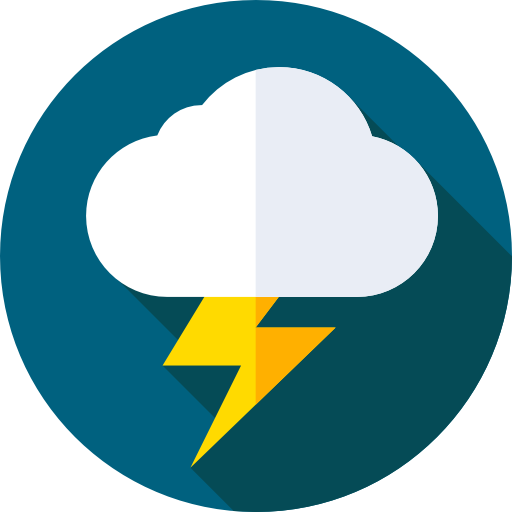 Клімат - помірно континентальний, характеризується жарким, сухим літом з посухами та потужним східним, південно-східним вітром та помірно холодною зимою із нестійкими сніжними покровами.
6
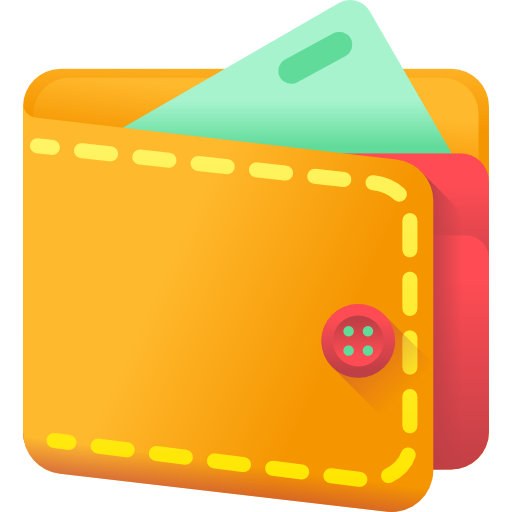 Доходи та умови життя
7
Доходи та умови життя
Доходи і витрати населення
(млн.грн)
Доходи
Витрати та заощадження
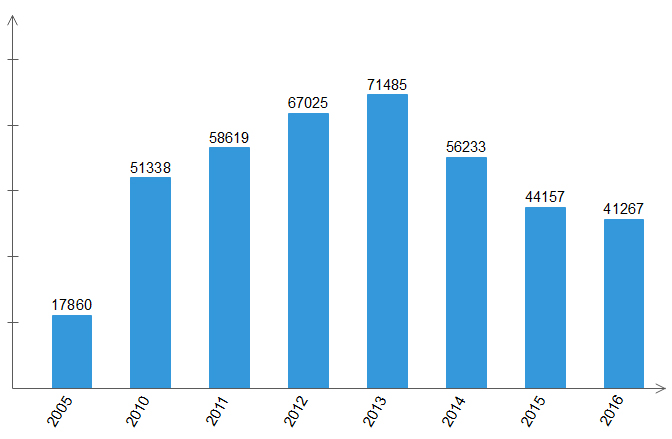 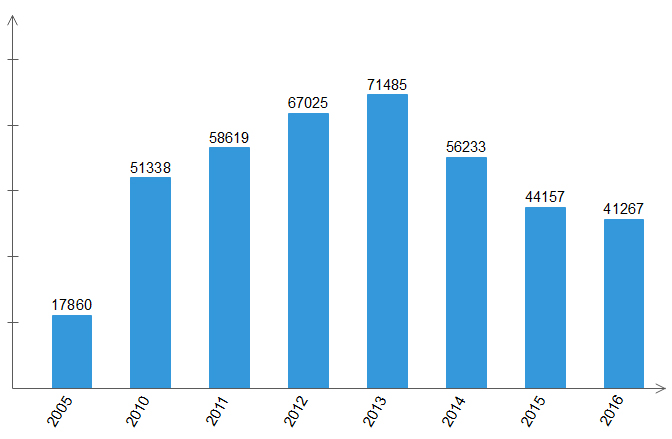 8
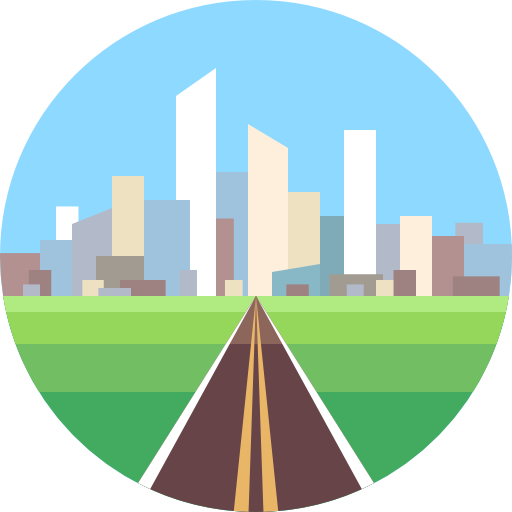 Населені пункти та житло
9
Населені пункти та житло
Житловий фонд
(млн.м2 загальної площі)
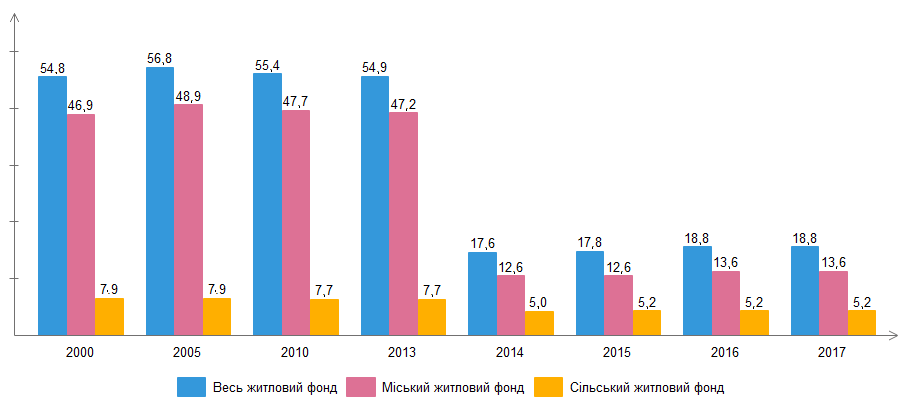 10
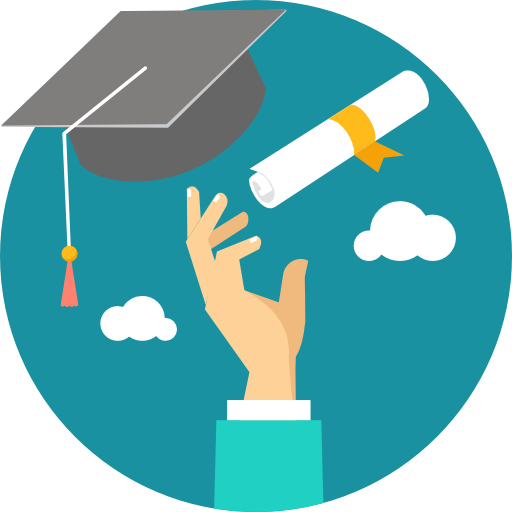 Освіта
11
Освіта
Розподіл дітей у дошкільних навчальних закладах за мовами виховання 
у Луганській області
(відсотків)
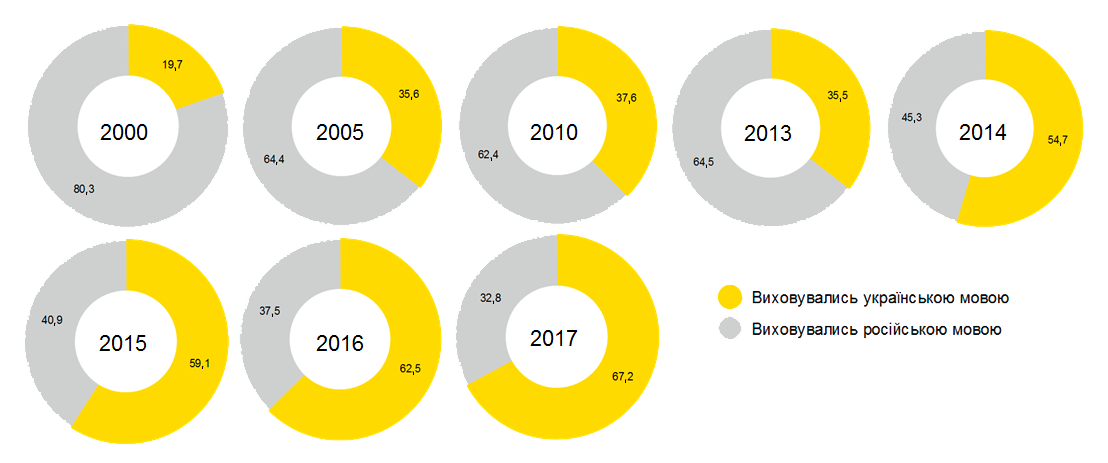 12
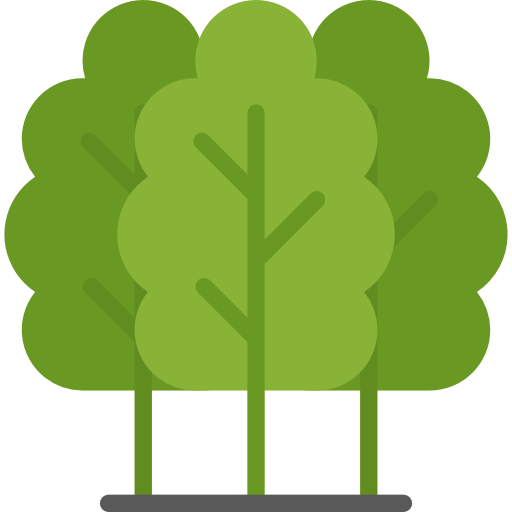 Навколишнє середовище та природні  ресурси
13
Навколишнє середовище та 
природні  ресурси
Хімічний склад викидів забруднюючих речовин від стаціонарних джерел забруднення у 2017 році
(відсотків)
Використання води
(млн.м3)
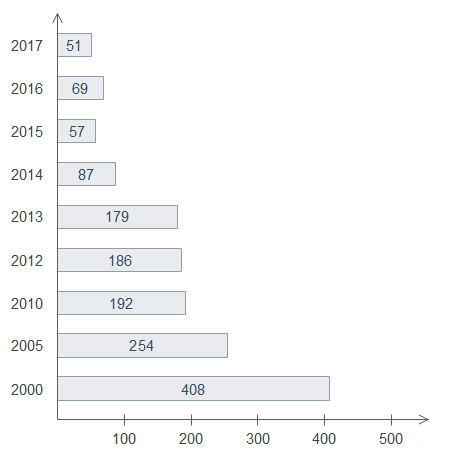 14
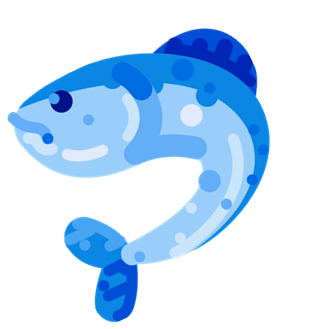 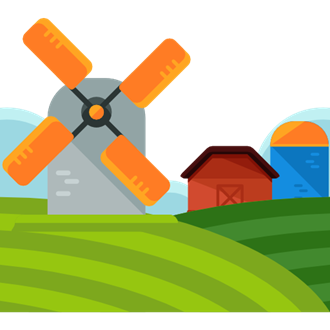 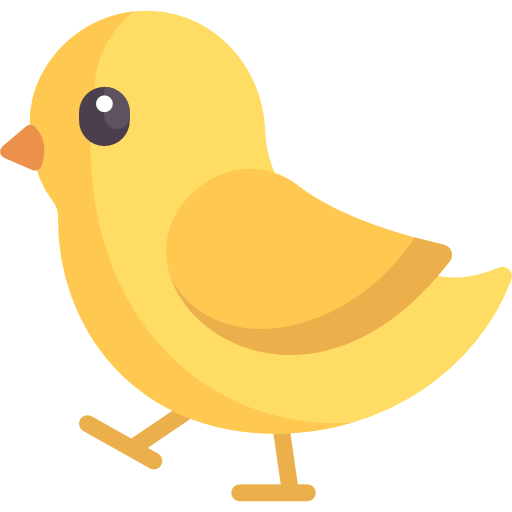 Сільське господарство,мисливство,  лісове господарство, рибне господарство
15
Сільське господарство,мисливство,  
лісове господарство, рибне господарство
Поголів’я великої рогатої худоби у сільськогосподарських підприємствах Луганської області 
(на кінець року; голів)
Земельна площа Луганської області у 2017 році
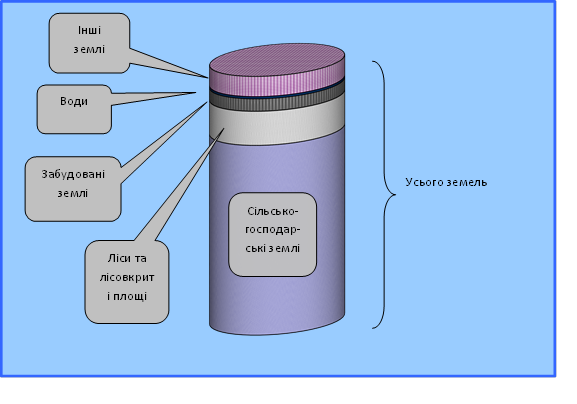 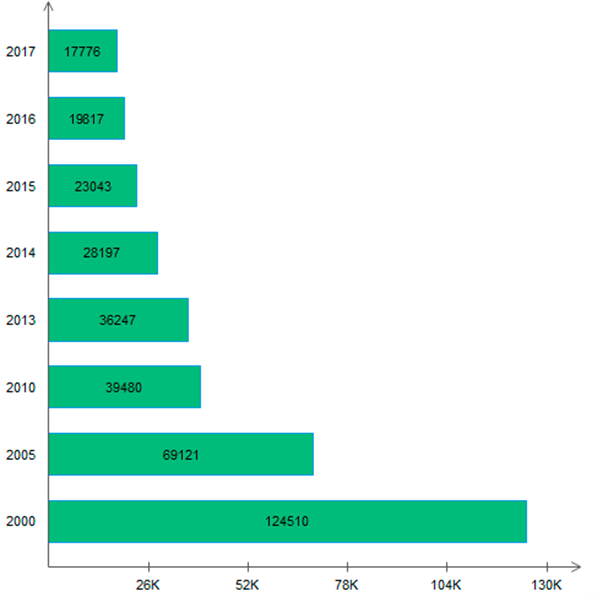 16
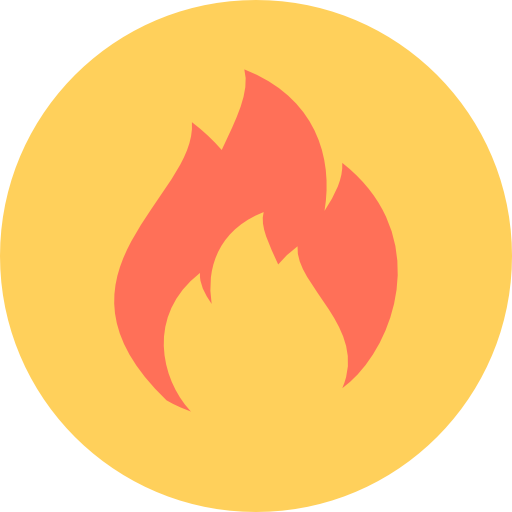 Енергетика
17
Енергетика
Структура витрат палива за напрямами використання у 2017 році 
(відсотків)
18
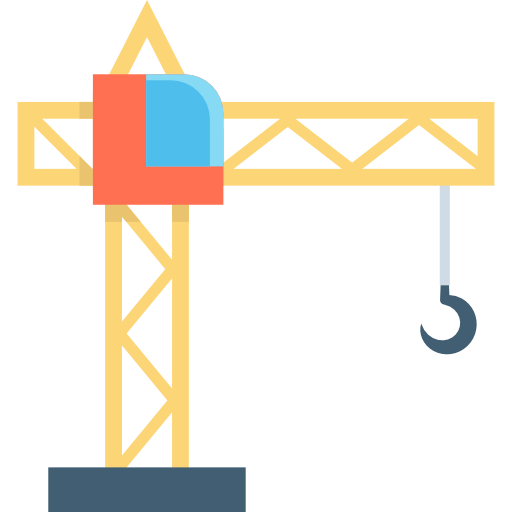 Будівництво
19
Будівництво
Розподіл обсягів виконаних будівельних робіт за видами будівельної продукції

(відсотків)
20
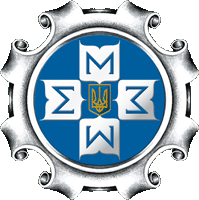 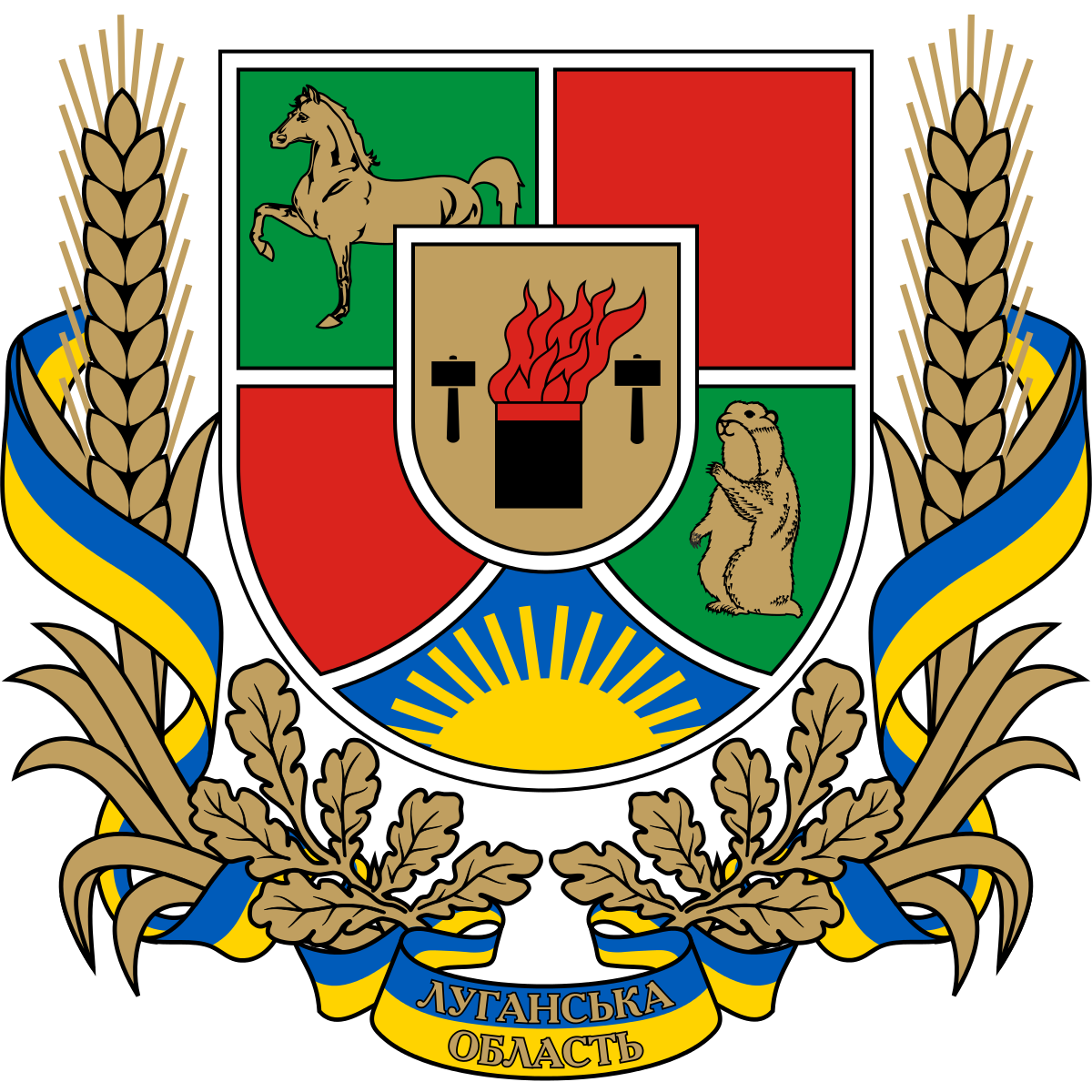 Дякуємо за увагу!
Ми у соціальних мережах:
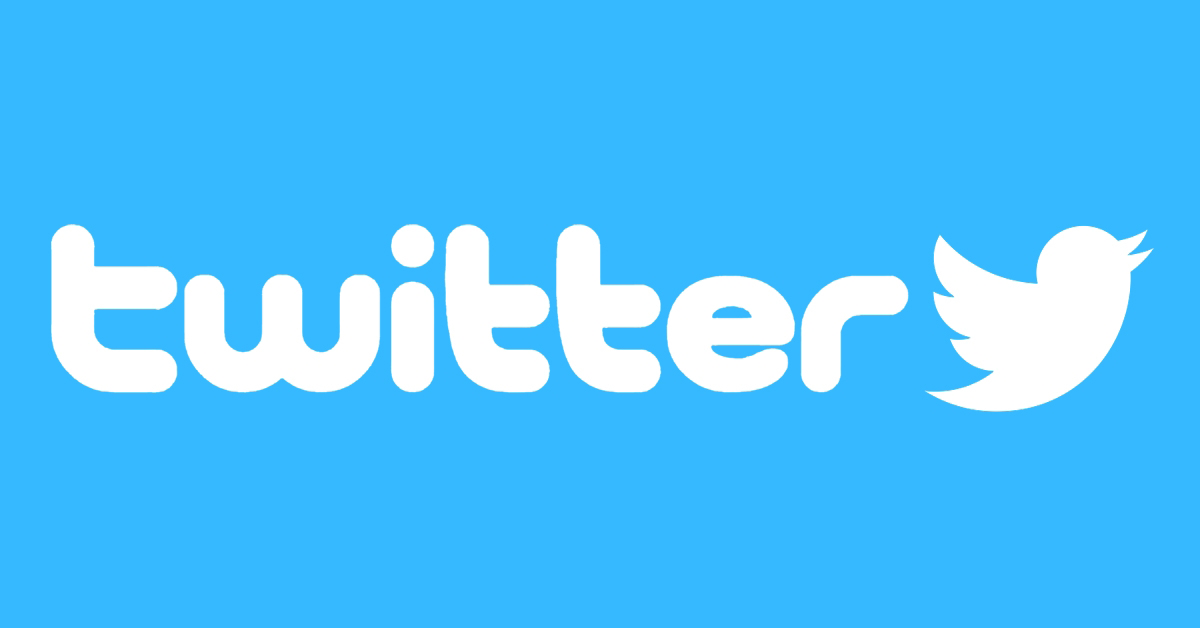 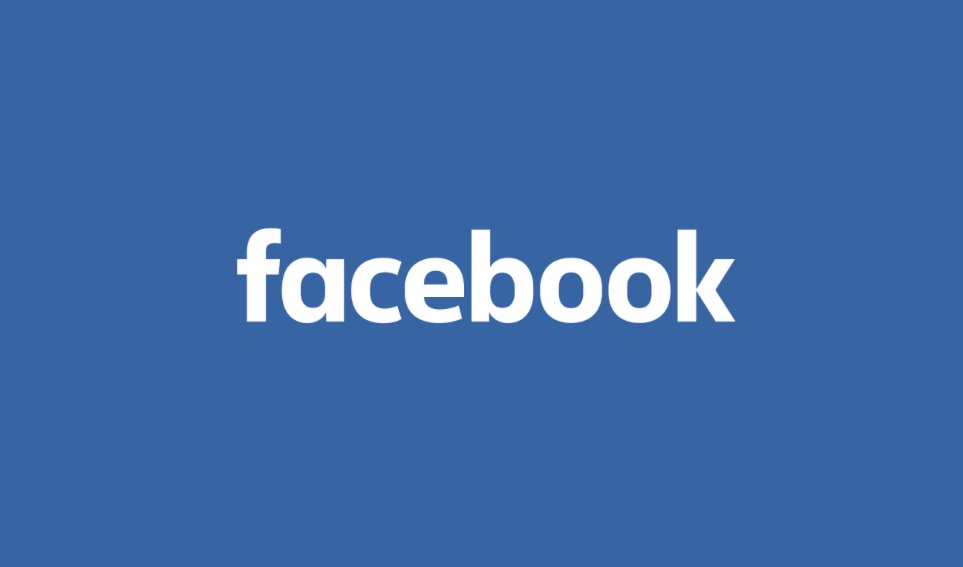 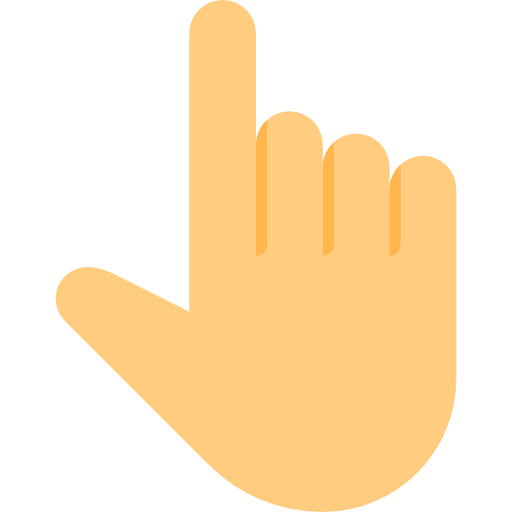 21